LARCQuality Improvement Collaborative
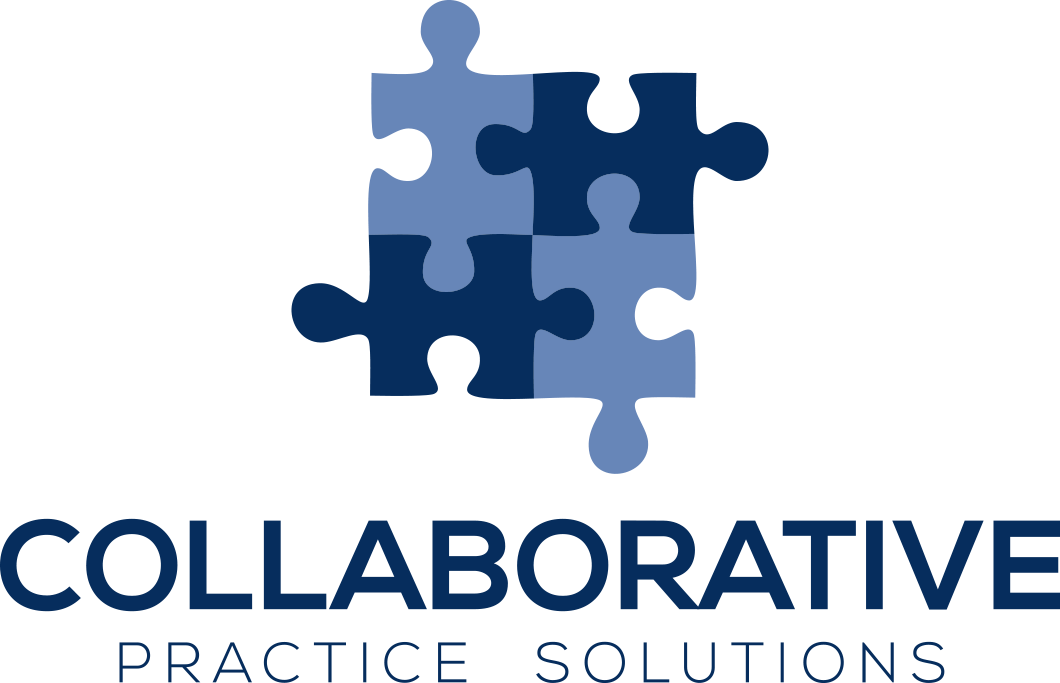 LARC
Introductory Webinar: 
Overview of LARC
Need-to-Know Information to Prepare for LARC
Barbara C McKinney, MD, MPH
Katy Yao, PhD
10 October 2019
Introductory Webinar
For TODAY
Sensitization
/ Overview

In-country Preparation
WHY
[Speaker Notes: Why does quality matter?]
Quality Improvement is about CHANGE!
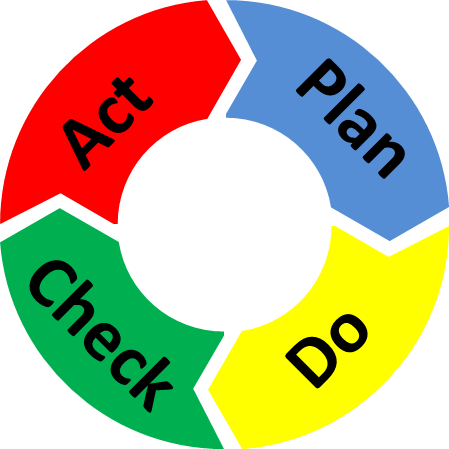 [Speaker Notes: The skeleton of the Quality Improvement process…]
The great aim of education is not knowledge, but action!
Herbert Spencer
Purpose/Expectations: To create an improvement culture where team members understand and utilize practical QI tools:
to successfully complete a QI project 
and 
to make CQI the way teams work for the future!
Embed Improvement in your DNA
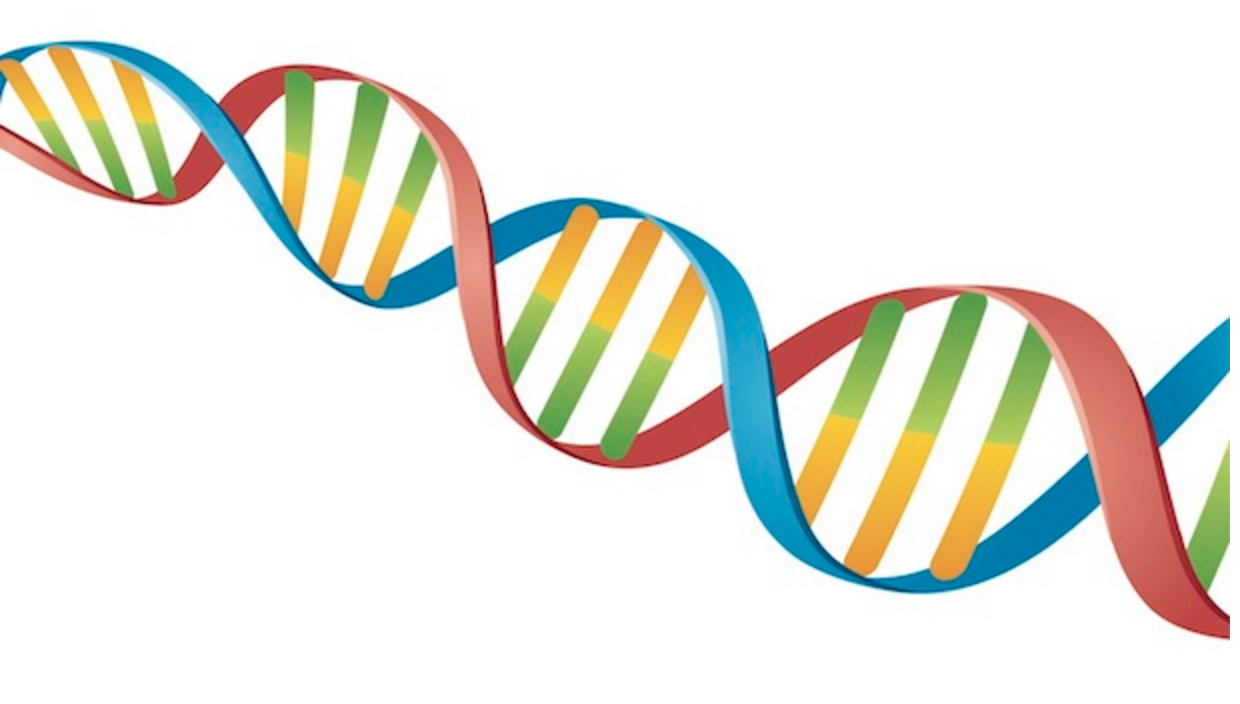 LARC = Measurable RESULTS
LARC 1.0 - Results from 6 Countries (2016-2017)
LARC 2.0 - Results from Sites in Kenya (2018-2019)
[Speaker Notes: WHY – Because LARC is proven to be effective in creating improvement!]
To increase the percentage of viral load tests ordered for eligible patients from 0% (July 2016) to 80% by June 2017 in CPN, CCR, and ARV clinics
To increase the percentage of patients with viral load results placed in their files from 4% (October 2016) to 80% by June 2017
To increase the percentage of viral load samples collected from eligible patients from 45%  (Jul 2016) to 80% by Aug 2017
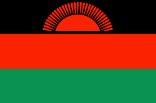 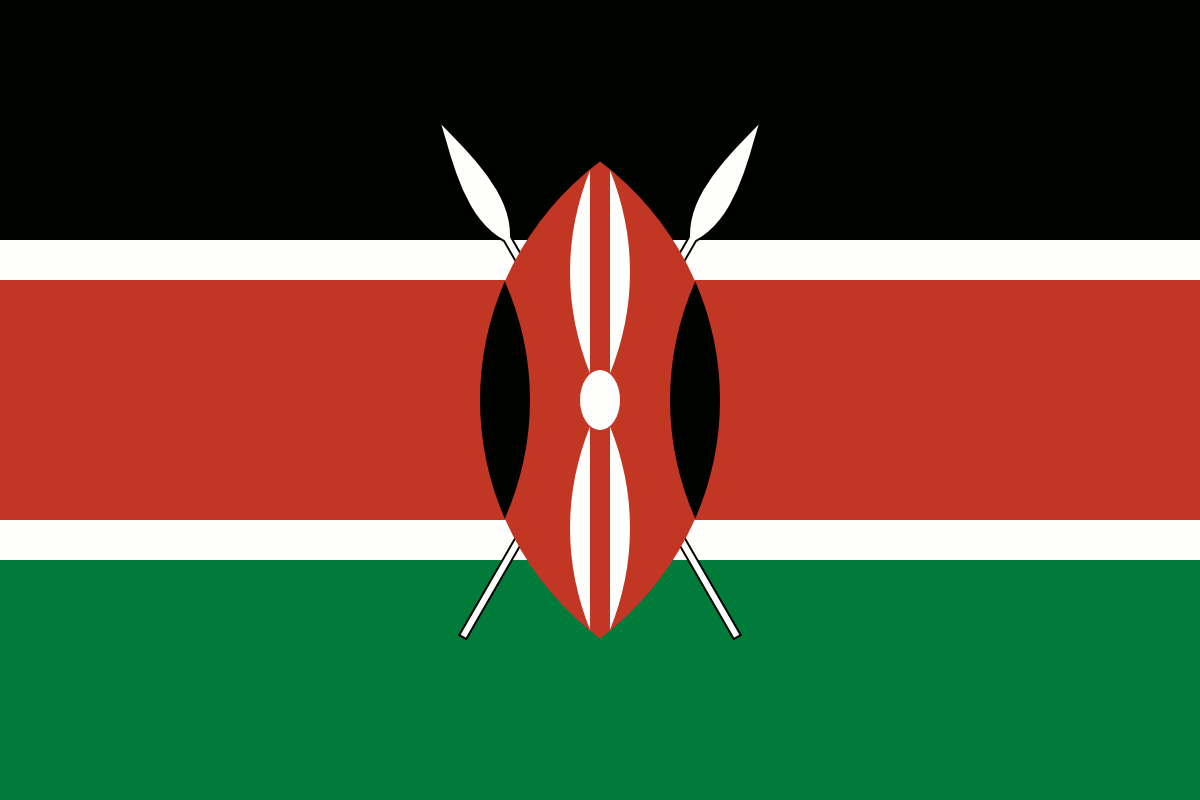 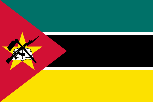 Malawi
Kenya
Mozambique
LARC Project 
spread to 
all Clinic
Clinician Education
All Clinic
Clinic Director Follow-up
Clinician Education began
Nationwide HCW strike
To increase the percentage of high VL patients 1) contacted ≤ 1 week after results receipt from 27%  to 90%, and 2) initiated with IAC ≤ 1 month from 6% to 90% between June 2016 and June 2017
To increase the percentage of high viral load patients with documented timely follow-up from 12% (average from Dec’15 to June ‘16) to 80% by June 2017
To increase the percentage of high VL patients with a documented return visit from 35% (Oct 2016) to 100% by June 2017
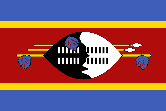 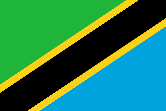 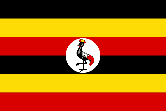 Baseline
Swaziland
Tanzania
Uganda
HVL stickers on patient files
HVL register implemented
IAC forms implemented
Riruta Health Centre
To reduce the number of missed appointments due for viral load test from 25% to 10% by March 2019
Embakasi Health Centre
To reduce % of missing viral load results in the viral load tracking log from 2% to 0% by March 2019
Thika L5 Hospital
To increase % of hardcopy viral load results placed in patient files from 0 % to 90% by March 2019
Due to result delays, 100% results were missing in last 2 periods (not shown here)
Delay of results due to reagent shortage
Baraka Dispensary
To decrease % of patients with HVL not attending EAC within 30 days of receiving results from 48% to 10% by March 2019
Maragua Sub County Hospital
To increase the % of HVL results documented in the green cards in patients’ files from 23% to 80% by March 2019
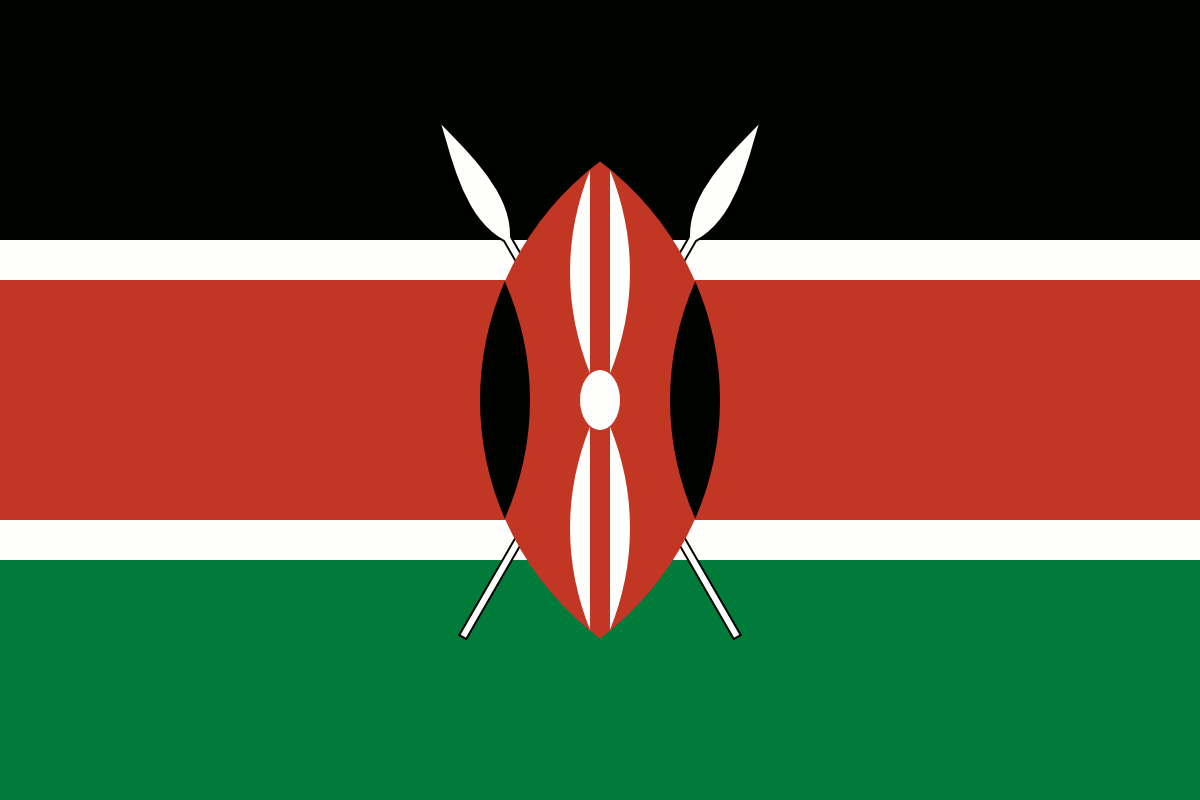 LARC 2.0
WHAT
[Speaker Notes: Next, let’s discuss WHAT… WHAT is LARC…]
Frequently Asked Questions (FAQs) What is LARC?
Learning Collaborative Initiative  Improvement 
To achieve better patient/client care, to improve measurable results, through a multidisciplinary, CQI approach 
To advance and embed institutional improvement capacity and effectiveness
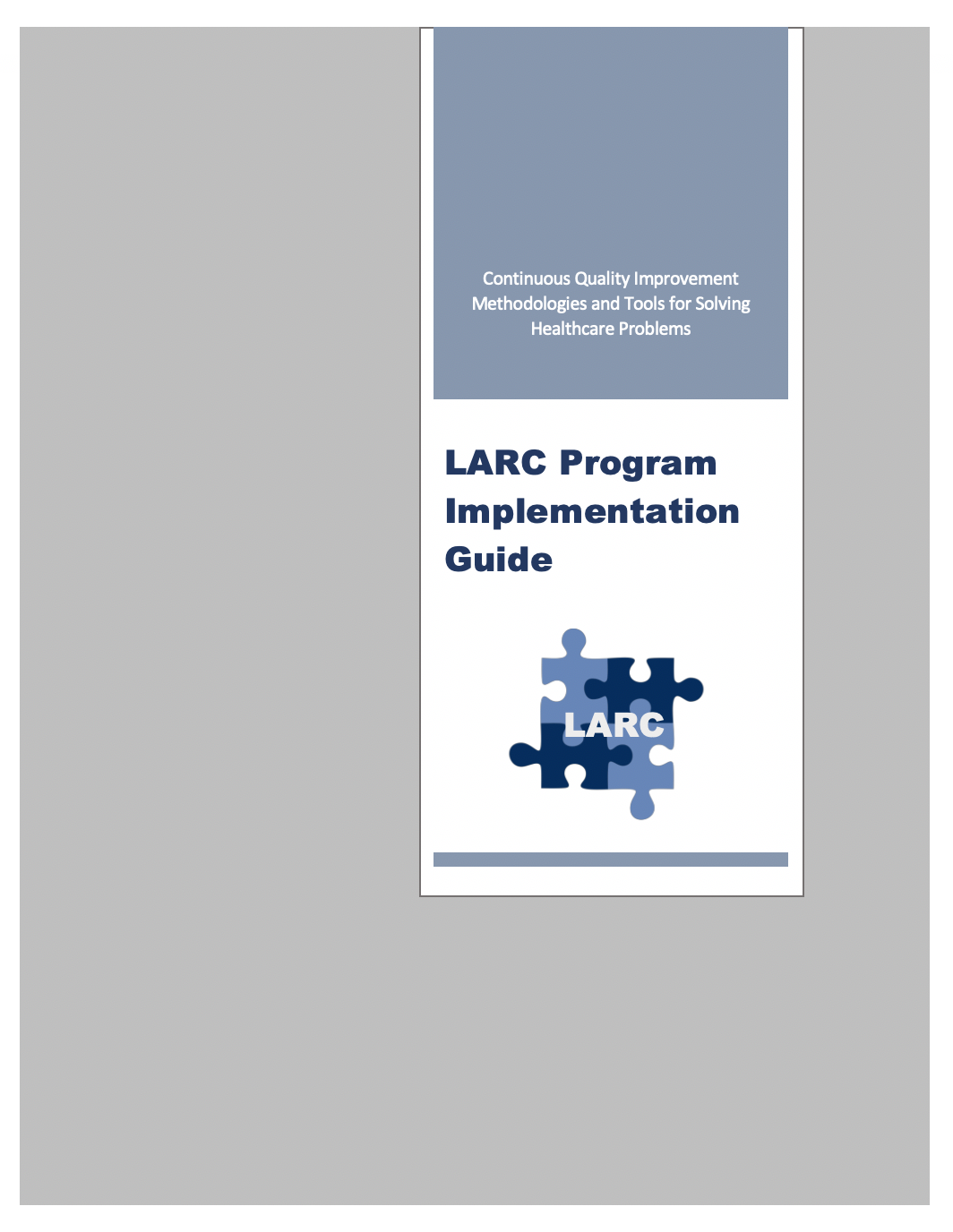 larccqi.org
Curriculum + Delivery Model = Results
Curriculum
Delivery Model
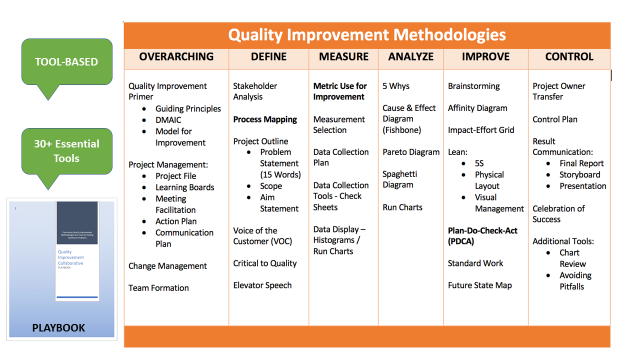 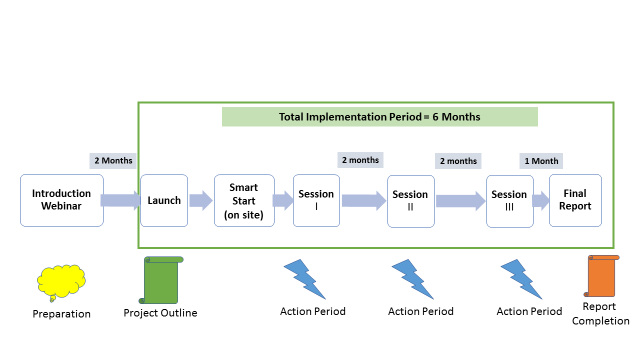 QI Concepts/Skills
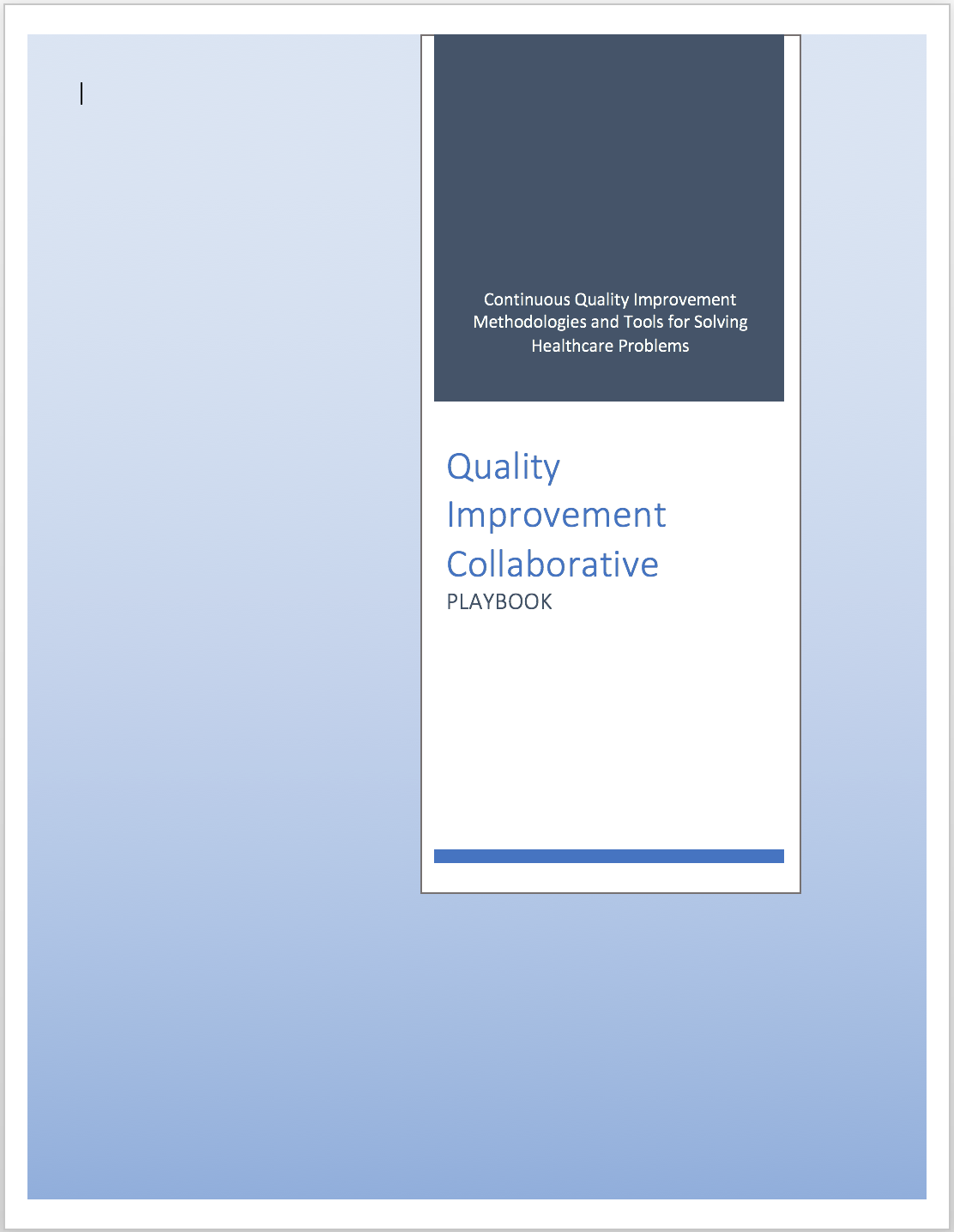 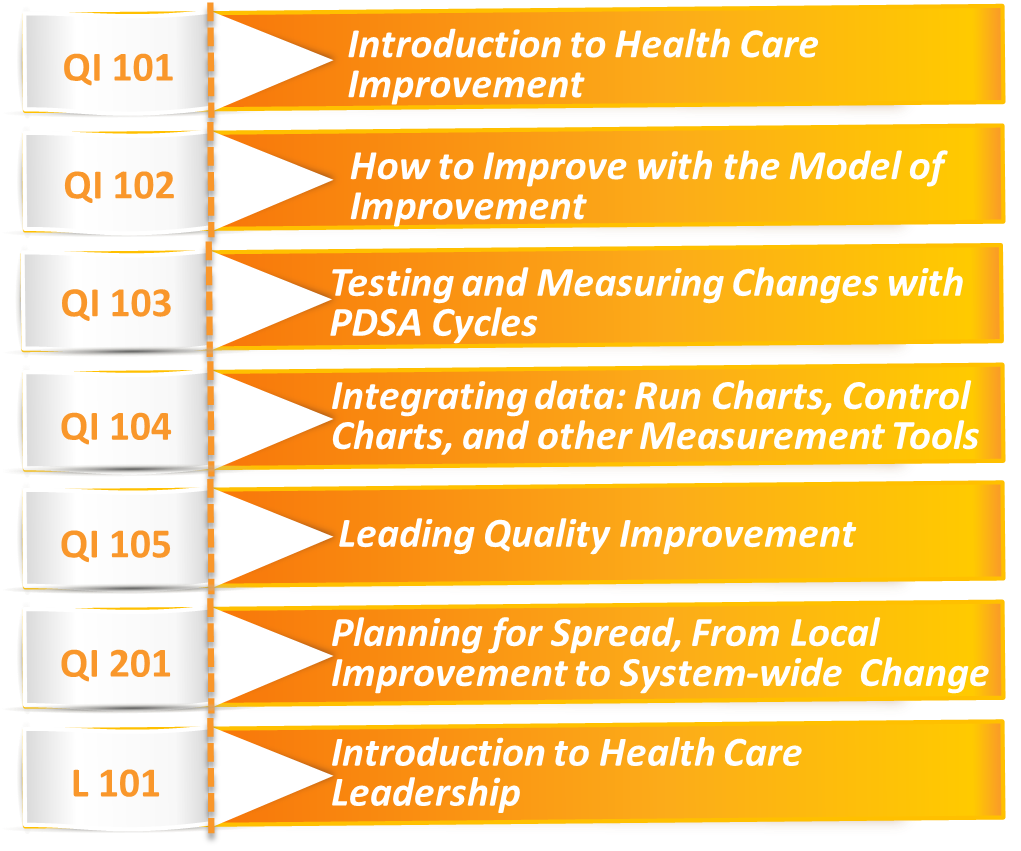 IHI Open School
Workbook
QI Tools
[Speaker Notes: LARC – 2 components
The educational content, - material, tools, concepts, skills = the curriculum – includes the content – delivered by PPT, and the Playbook – the resource for tools
The model of delivery - # of sessions, timing of sessions, action periods – all = The Delivery Model]
What is LARC? African Regional Improvement Collaborative focused on the Laboratory-Clinic Interface
Bringing together multidisciplinary clinical teams to improve any process or system
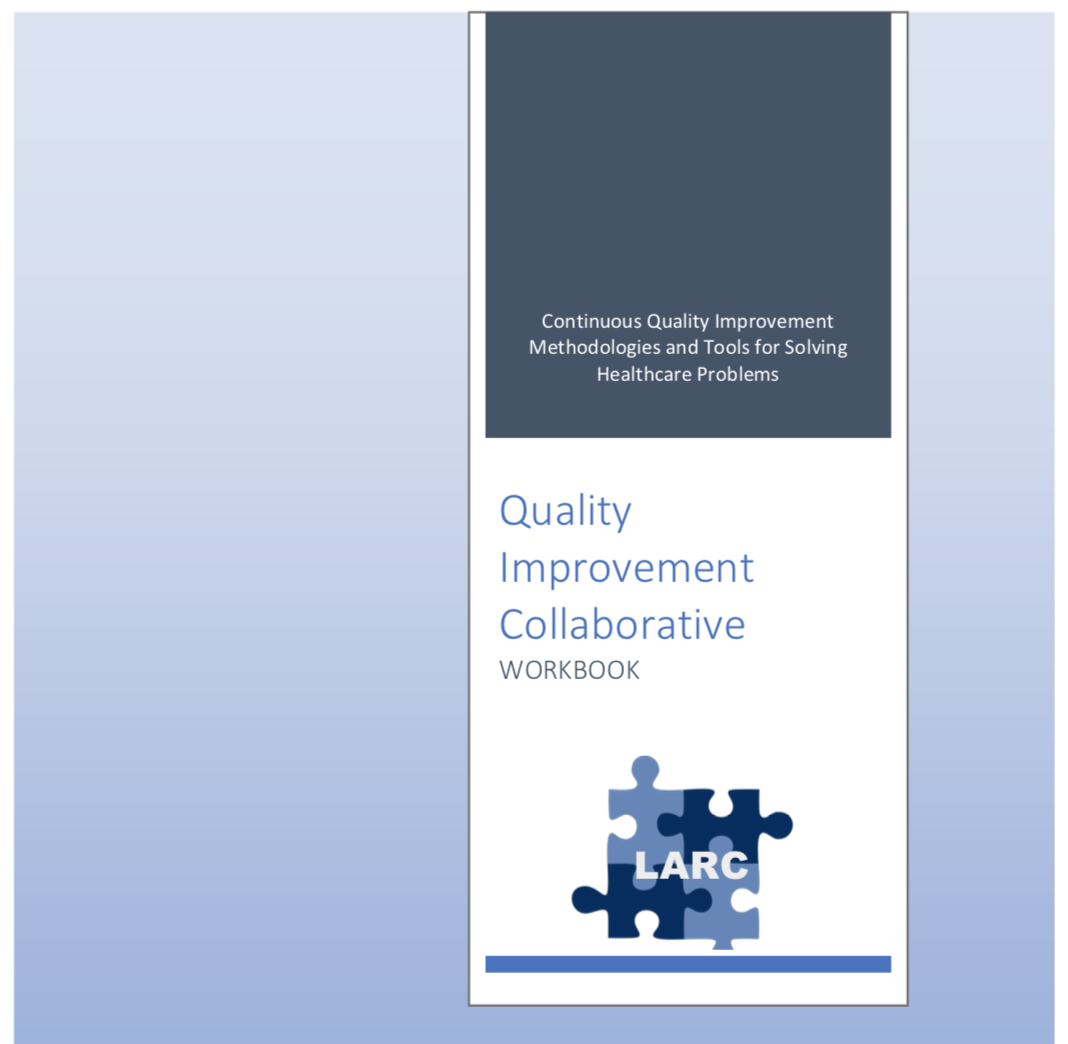 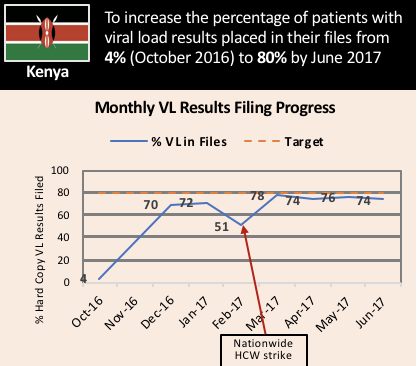 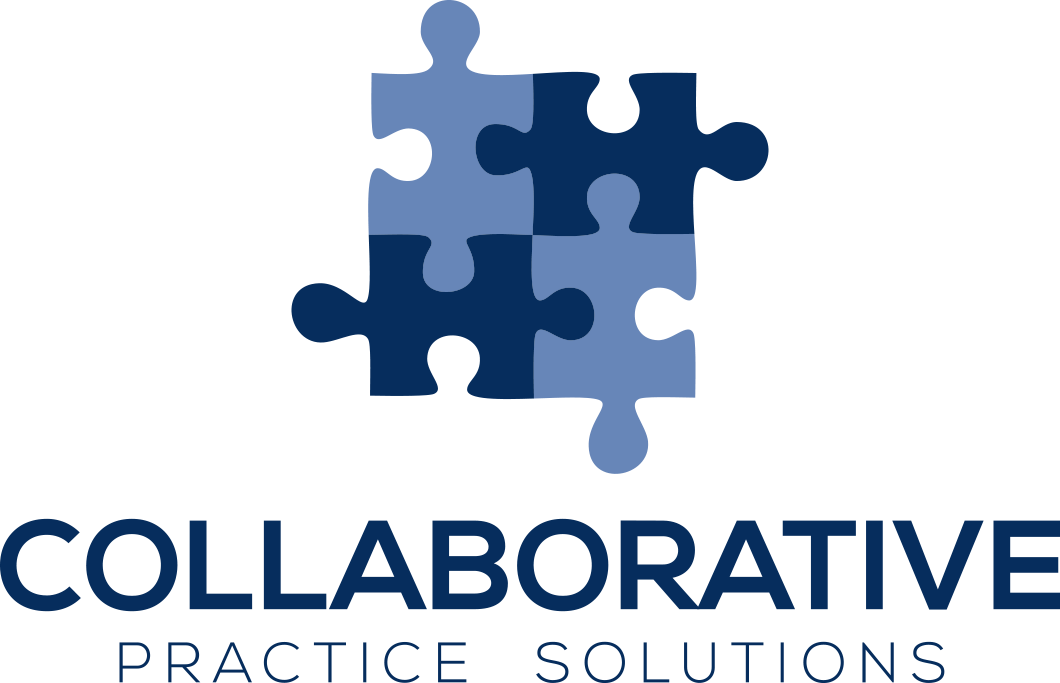 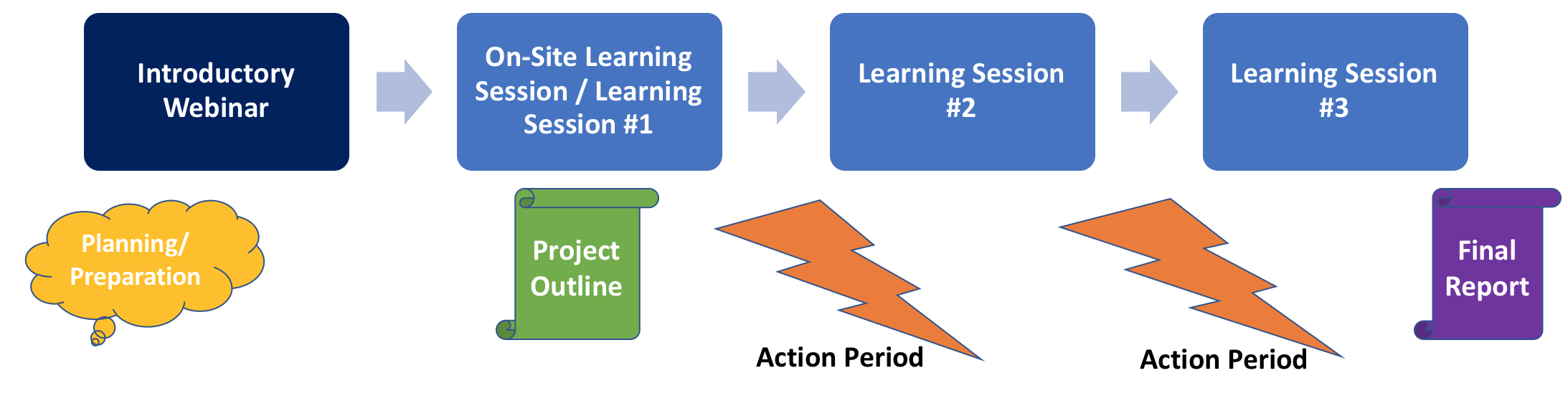 LARC
LARC = African Regional Improvement Collaborative
Bringing together the laboratory and clinical cadres to implement and scale up HIV viral load testing
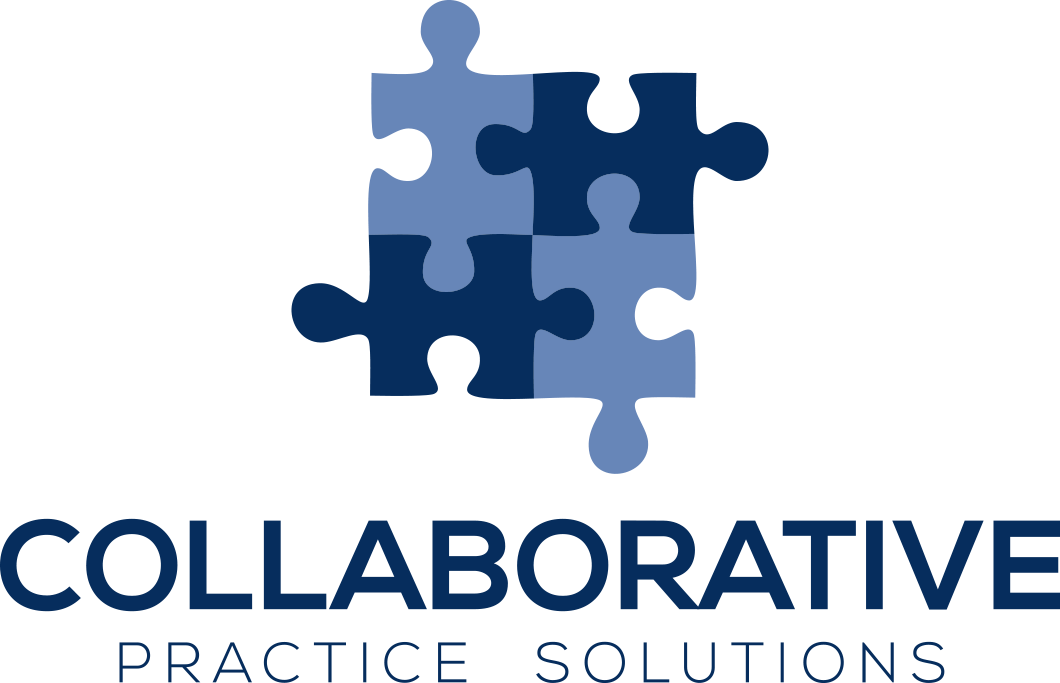 LARC
Lab-Clinic Interface
Lab-Clinic Interface
Viral Load Cascade
STOP & SUMMARIZE
WHAT
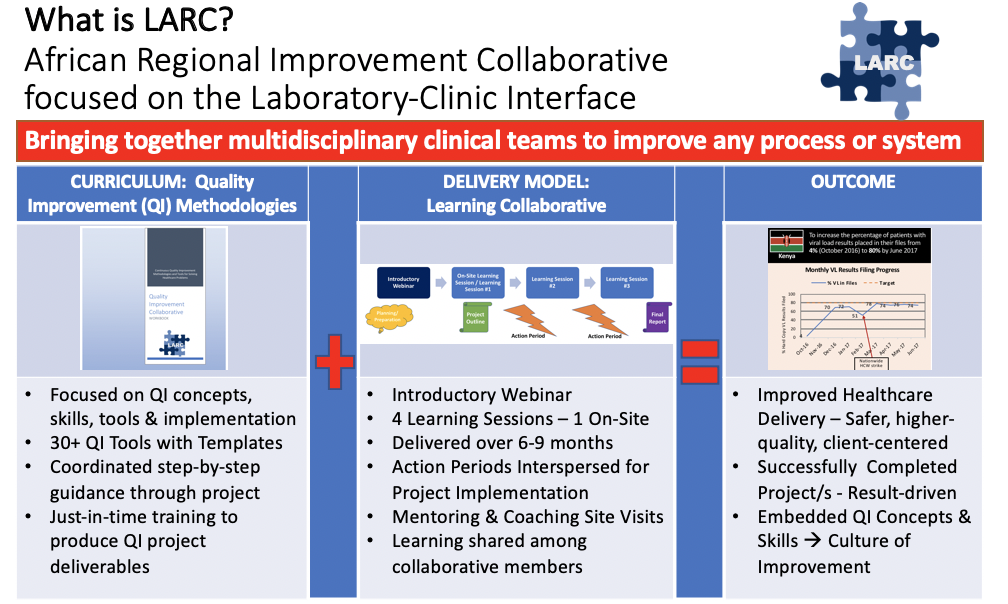 WHY
Curriculum + Delivery Model = Results
Curriculum
Prerequisites
Deliverable-focused
CONTENT (PowerPoint)
WORKBOOK (Resource)
[Speaker Notes: The curriculum is the educational content of the program – the concepts, tools, skills, etc.
We will cover these 4 elements of the Curriculum next.]
Prerequisites*
Assuring a standardized QI Knowledge
Prerequisites – Seven (7) Mandatory Courses
For Country Leads, Coaches & Team Members
* From the Institute for Healthcare Improvement (IHI) Open School  - http://www.ihi.org
[Speaker Notes: Important implications for in-country LARC leads, faculty, and site mentors]
DELIVERABLE-FOCUSED
Project Deliverables
Smart Start & Session 1
Define/Measure/Analyze
Learning Session 2 
Improve
Learning Session 3
Control
CONTENT: QI Concepts, Tools & Skills (PowerPoint) Presented in Learning Sessions
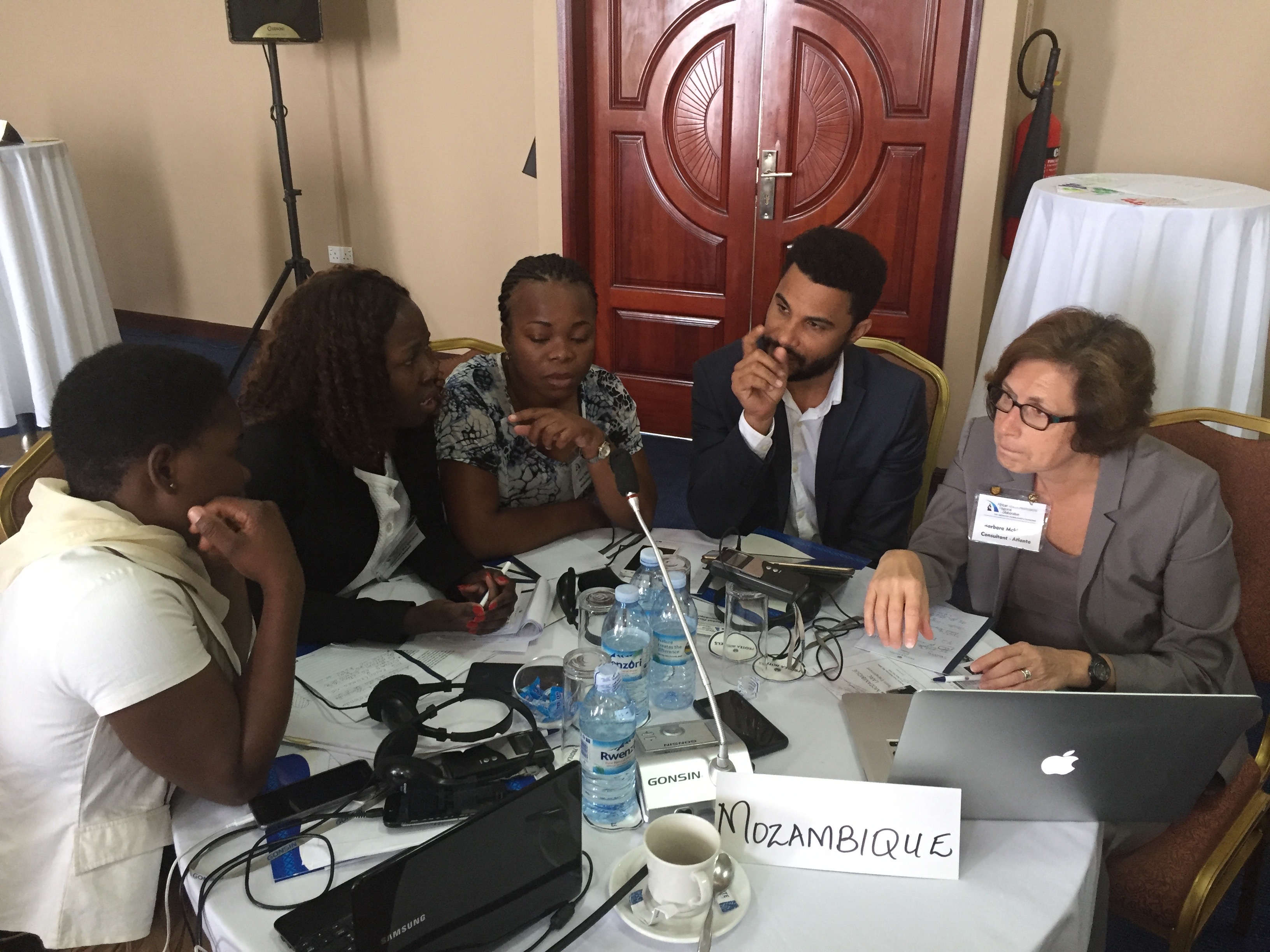 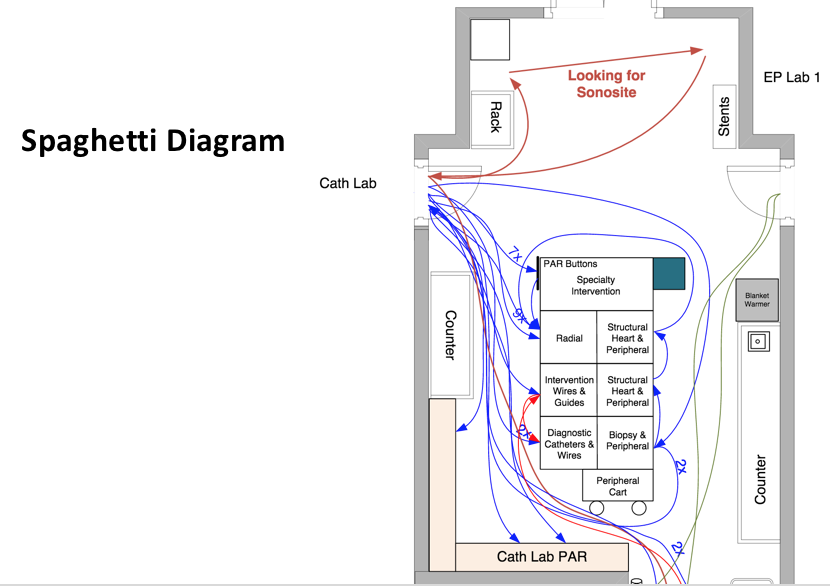 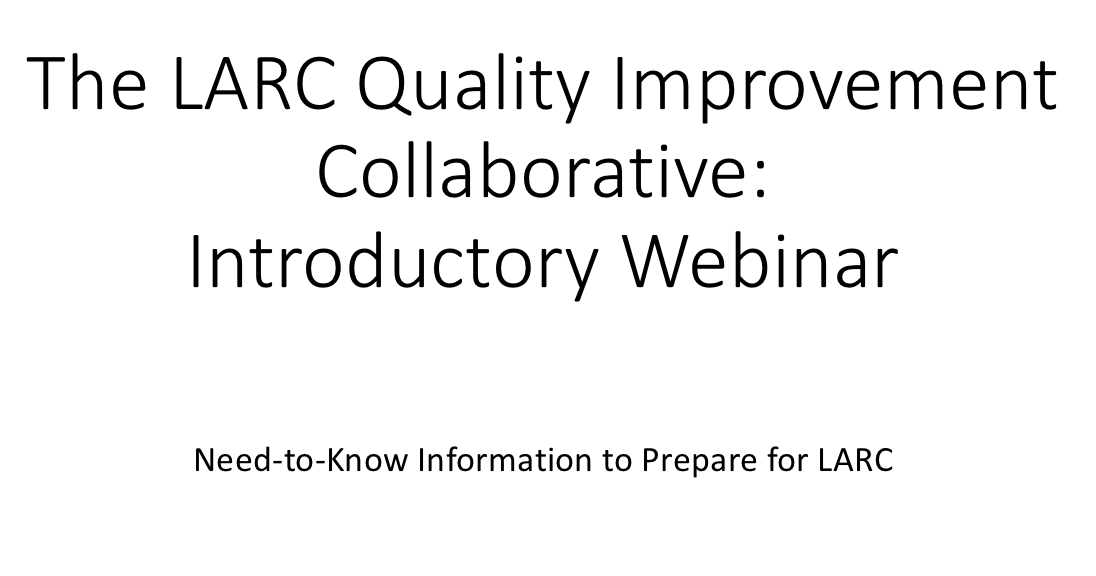 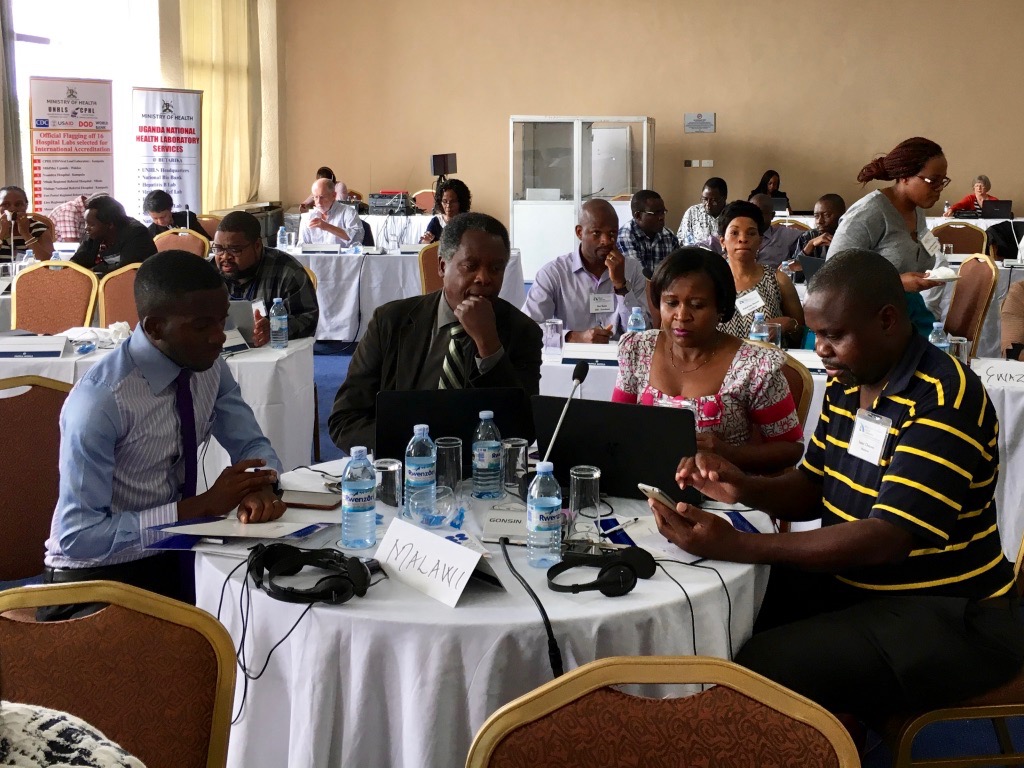 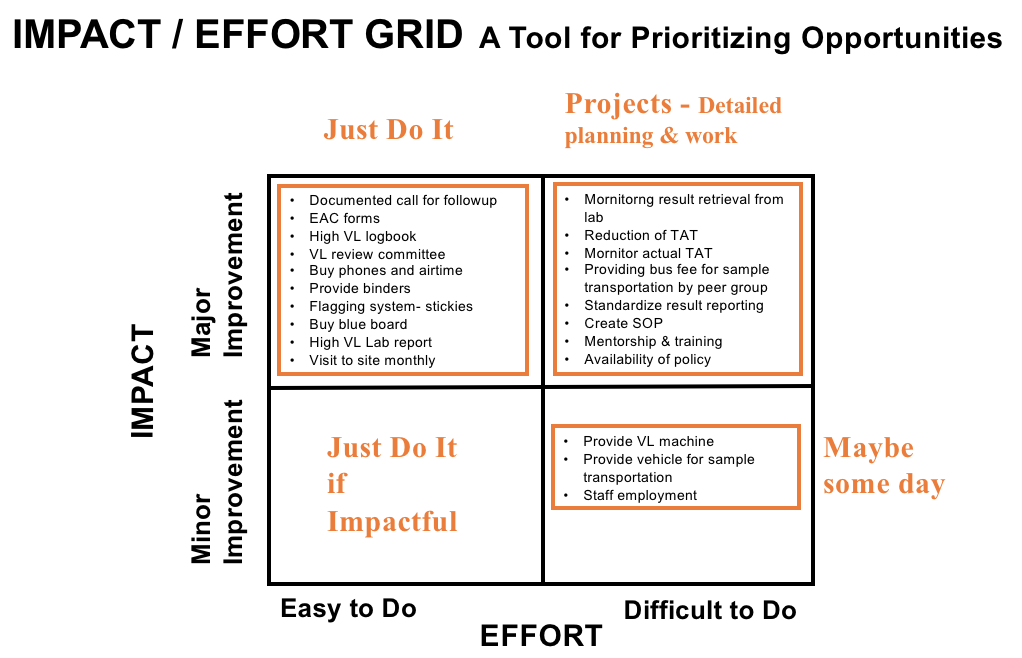 PowerPoint Presentations
30+ Quality Improvement Tools
TOOL-BASED
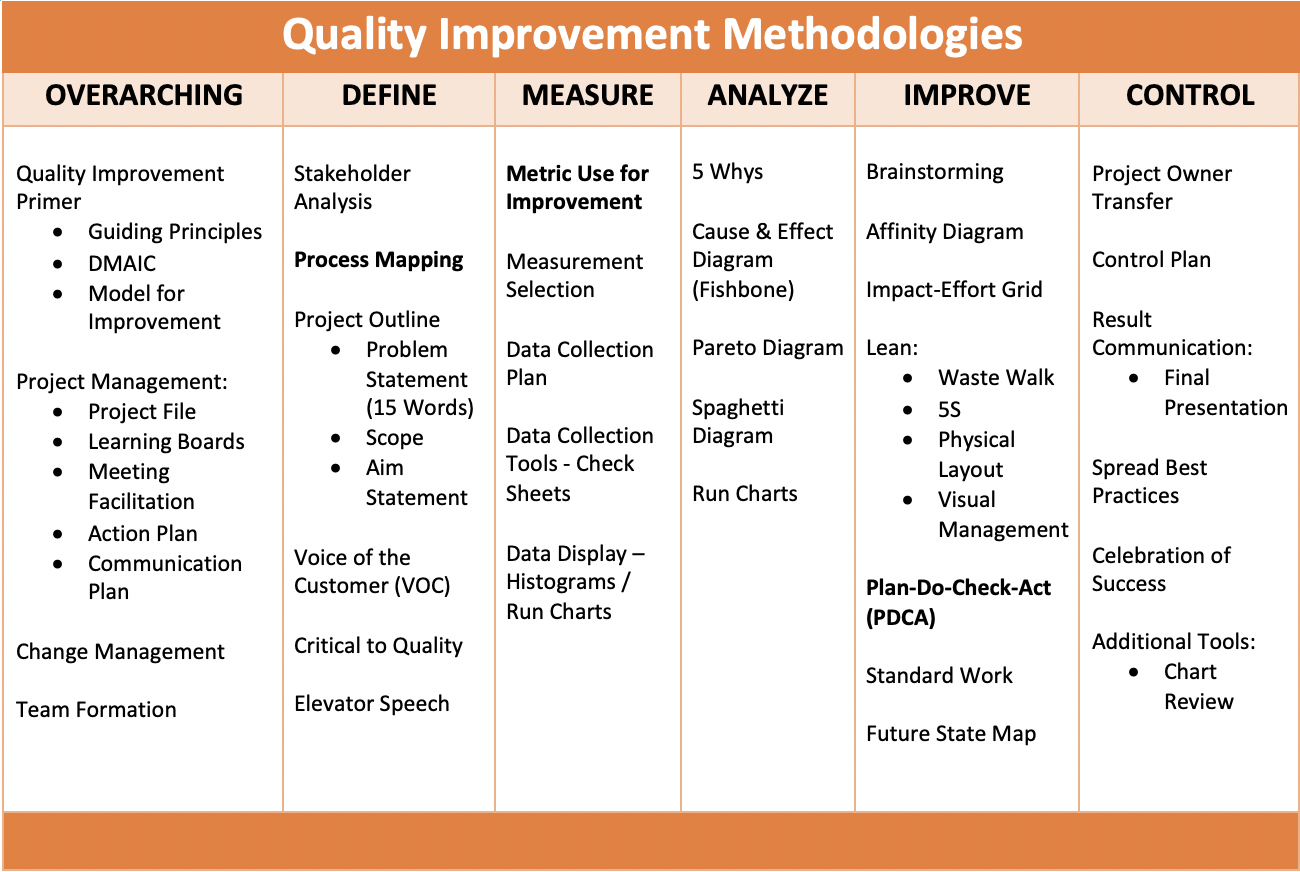 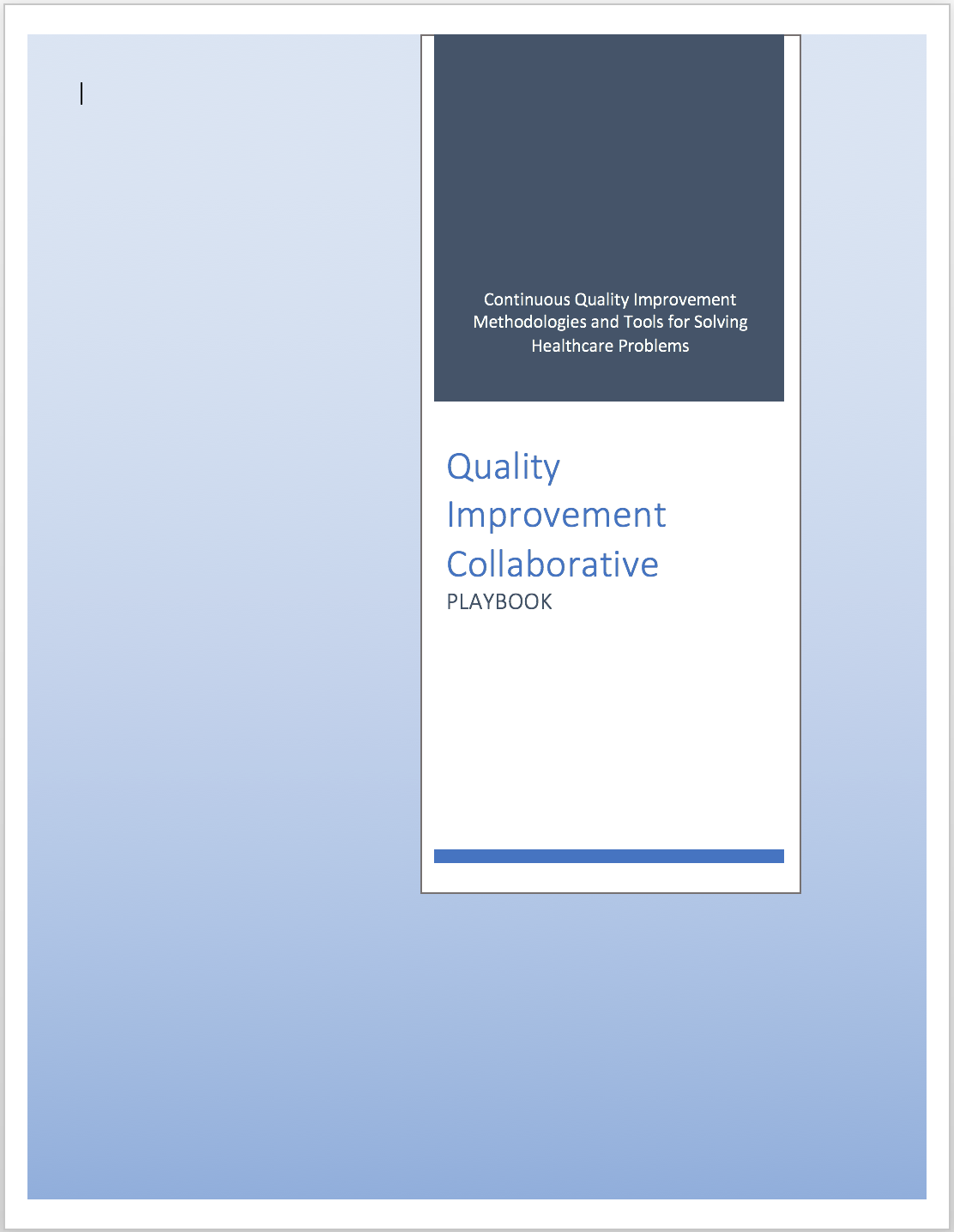 WORKBOOK
[Speaker Notes: The curriculum is based on over 30 proven QI tools (Details not important – just to see the number of tools)

LARC 2.0 - New Tools Added – Change Management, Voice of the Customer, Etc.
	Enhanced practical training on the use of each tool]
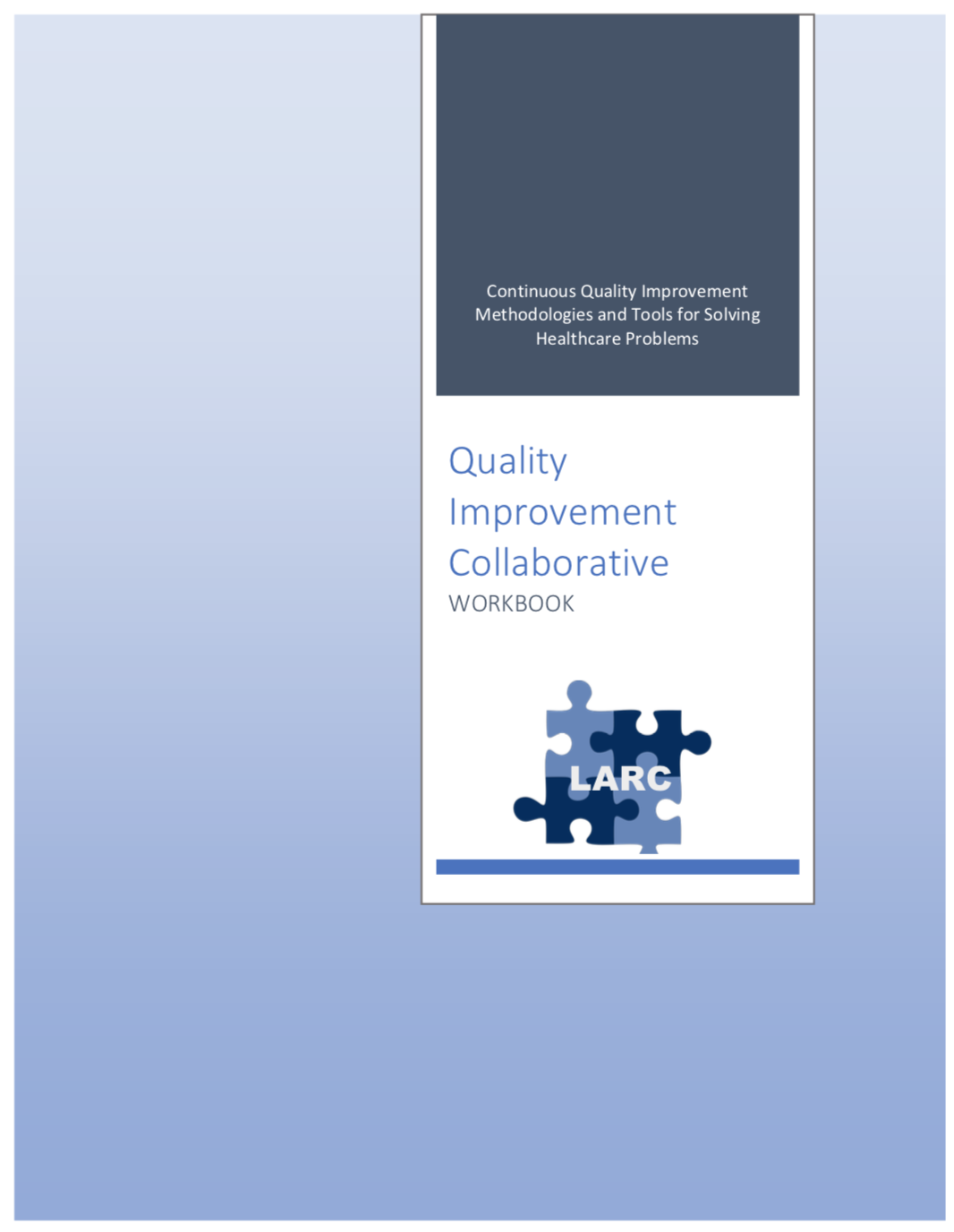 WORKBOOK
QI TOOL RESOURCE
30+ Tools in 80+ pages
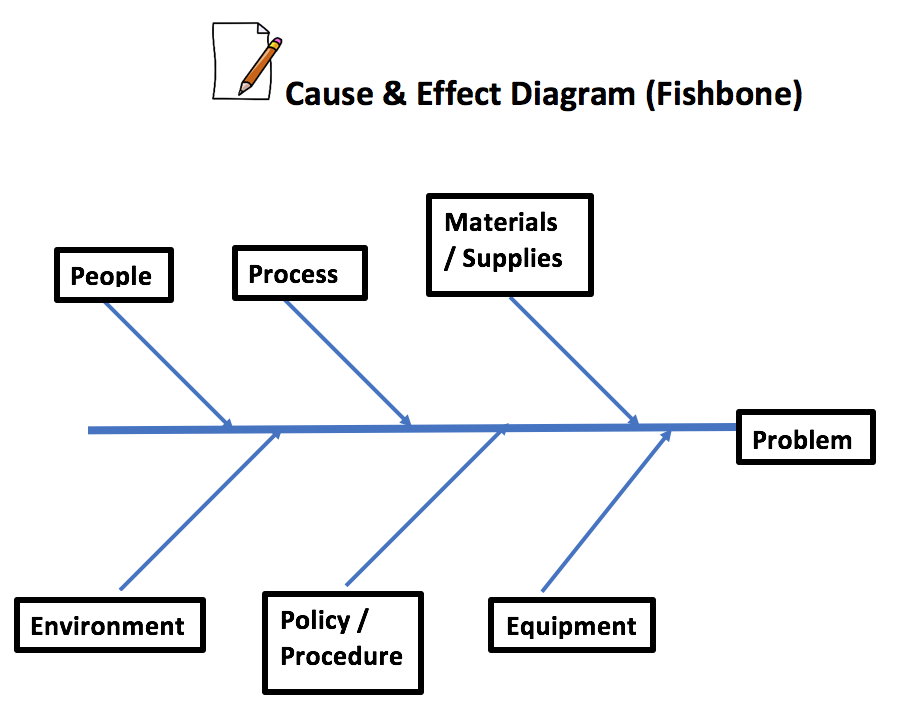 [Speaker Notes: Leave behind resource with all the tools & templates]
Delivery Model
Pre-training Preparation – Introductory Webinar
On-Site Smart Start Session
Learning Sessions 
Accountability/Follow-Up
[Speaker Notes: Let’s look at the following 4 aspects of the way that the LARC curriculum will be delivered]
Quality Improvement Collaborative Overview: Program Delivery
2 months
2 Months
2 months
1 Month
Introductory Webinar
Session I
Launch
Smart Start 
(on site)
Session II
Session III
Final Report
Introductory Webinar – Stakeholder sensitization and project planning
Smart Start – 2-day facility-based process mapping and development of project outline, done at each  site
Action Period
Action Period
Action Period
25
Introductory Webinar
Conducted prior to the first Smart Start Session to: 
Sensitize & engage stakeholders
Orient teams
Complete planning and preparation to ensure readiness before Smart Start & Learning Sessions
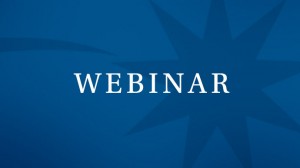 Target Audience:
In country leadership
Ministry of Health
Implementing Partners
Faculty/coaches
Facility teams
[Speaker Notes: 2 New sessions: 
The introductory webinar is for the in-country leadership, faculty, site mentors, coaches & team leaders.
Key purposes:
Sensitization
Identifying & engaging stakeholders
Selecting & engaging team
Assuring planning & preparation complete prior to the first Smart Start Session – Essential to the success of this new model]
Smart Start: 2-Day On-Site Session
Expected Outcomes:
Process mapping
Opportunities for Improvement (OFI)
Project Outline:
Project scope
Problem Statement
Aim statement
Measures and data collection plan/tools
Action and communication plans
Purpose:
To set the site up for successful project implementation
To standardize mentorship practice by different coaches across all project sites
[Speaker Notes: The Smart Start Session – NEW Session
Purpose:      
To clearly understand the problem through process mapping
To provide direction to start the improvement work – quicker, faster, smarter

A critical new session to get the project off to a productive start – On-site coaching of the team in process mapping and project implementation]
Smart Start
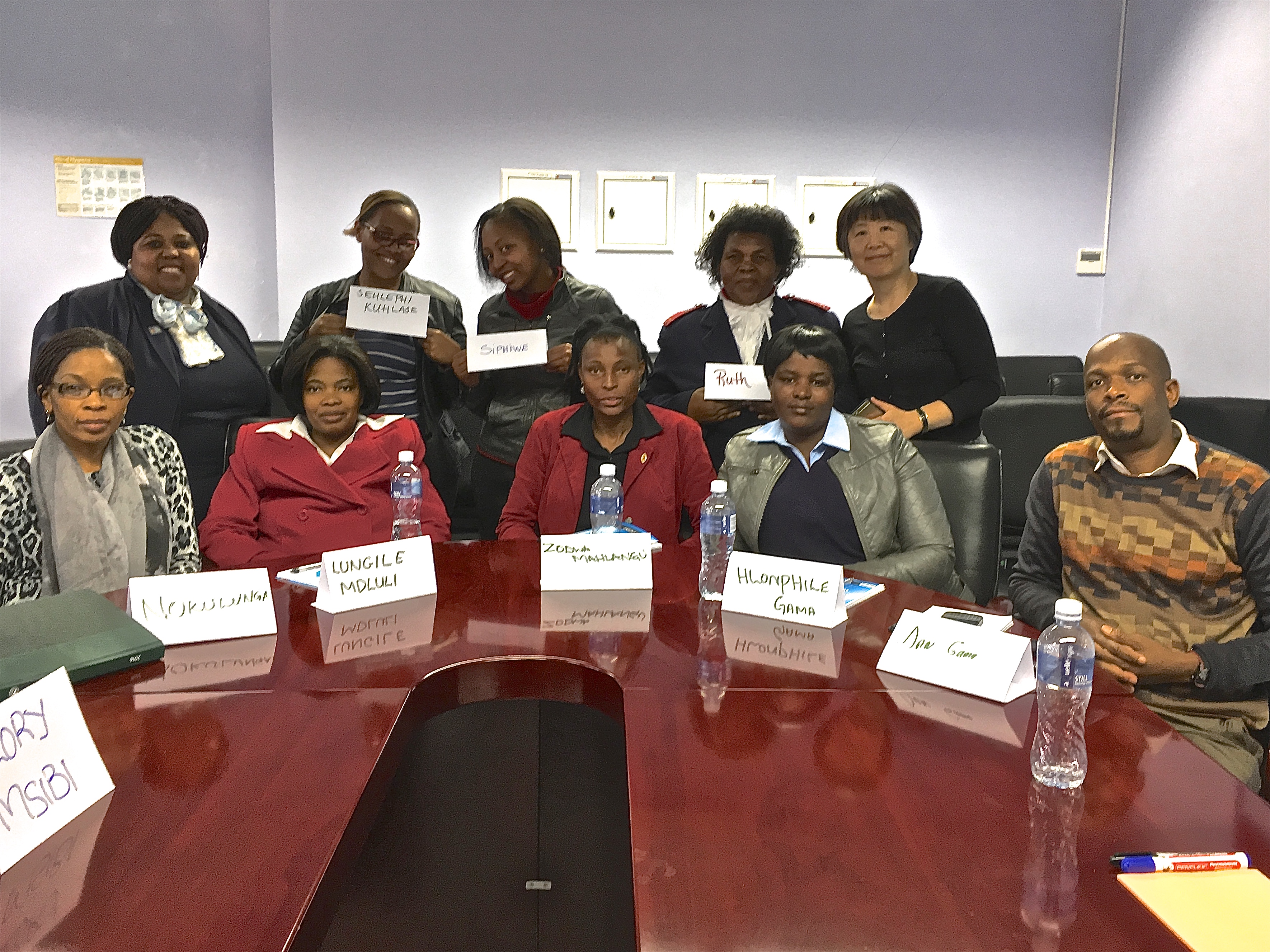 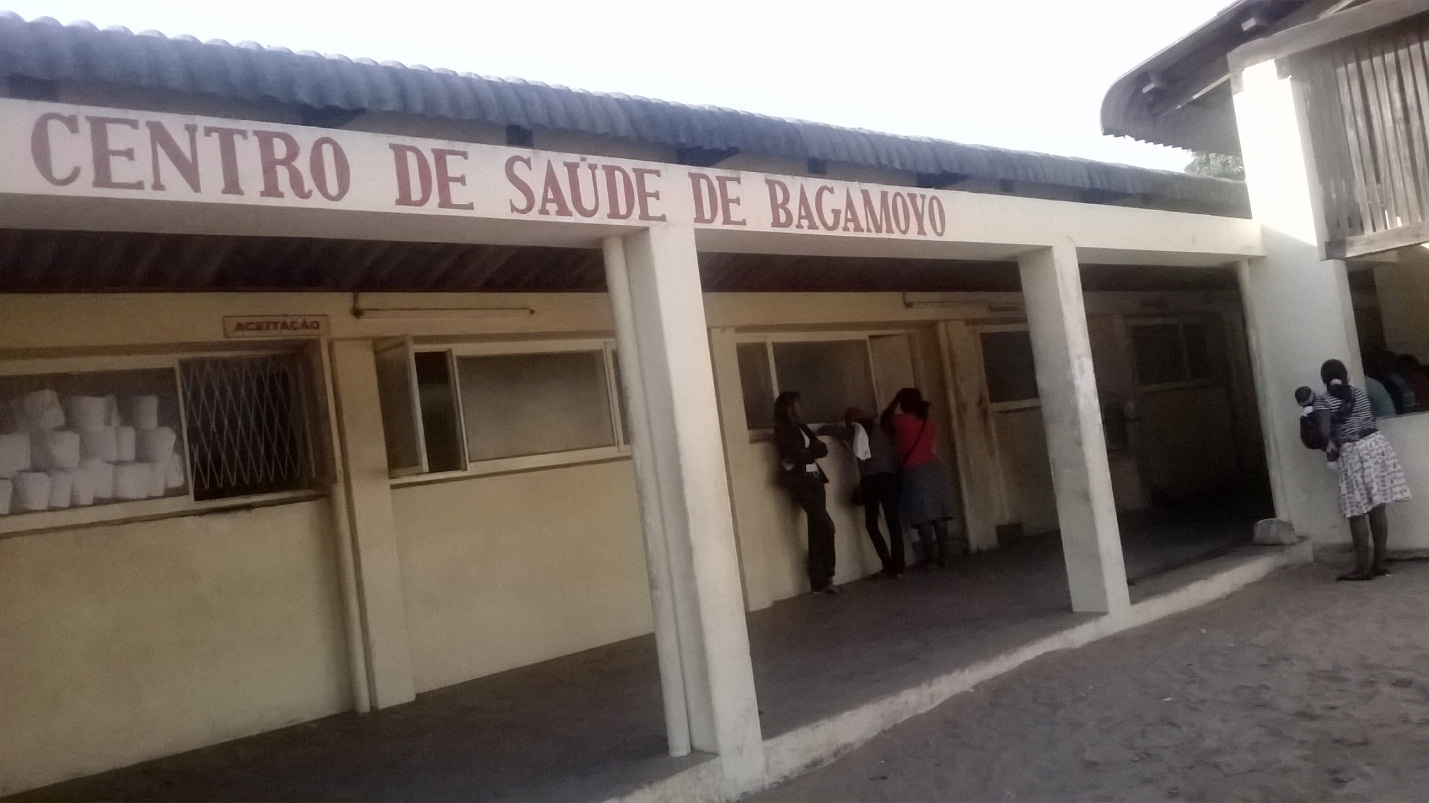 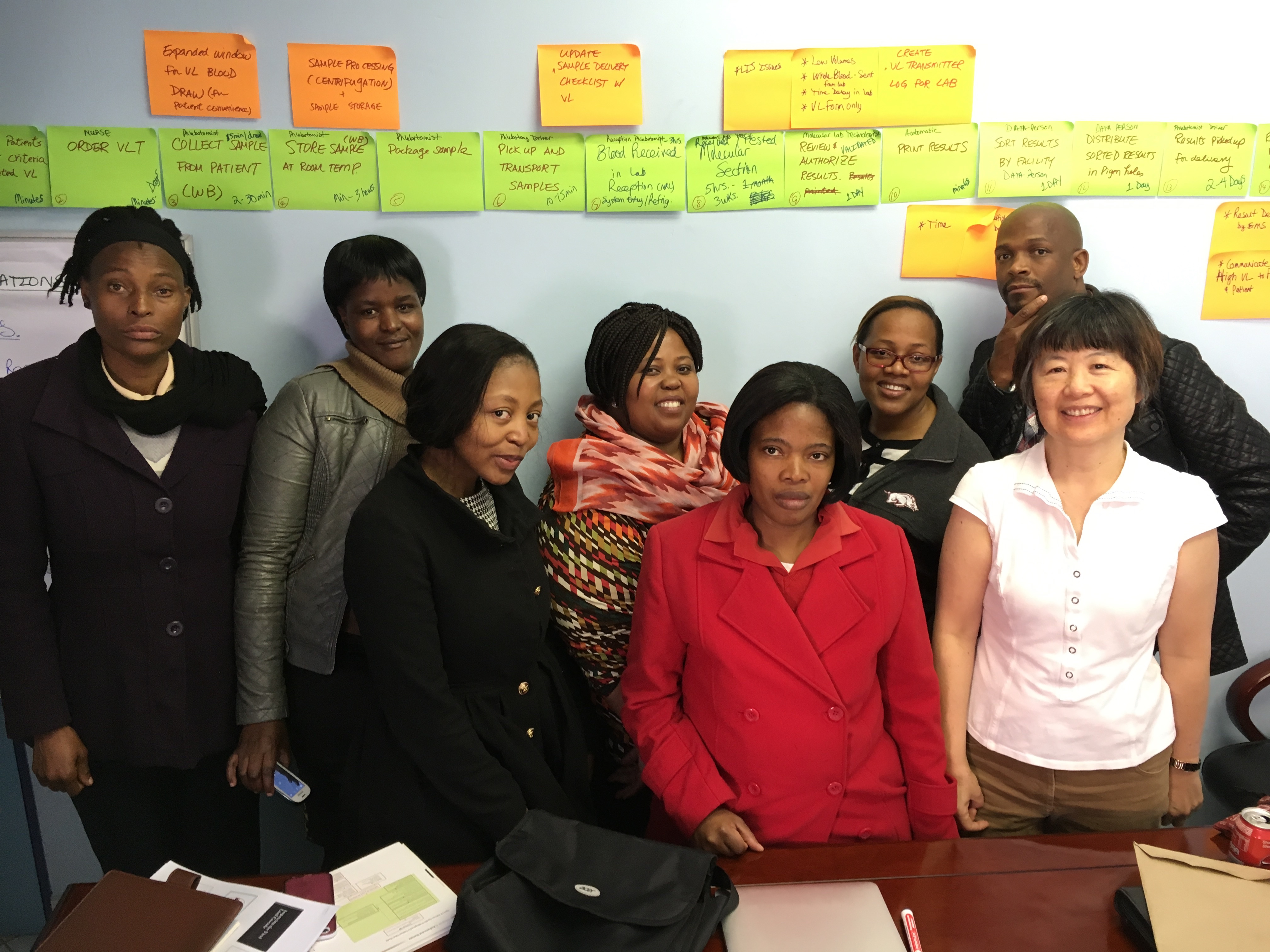 [Speaker Notes: Conducted in several of the countries for LARC 1.0]
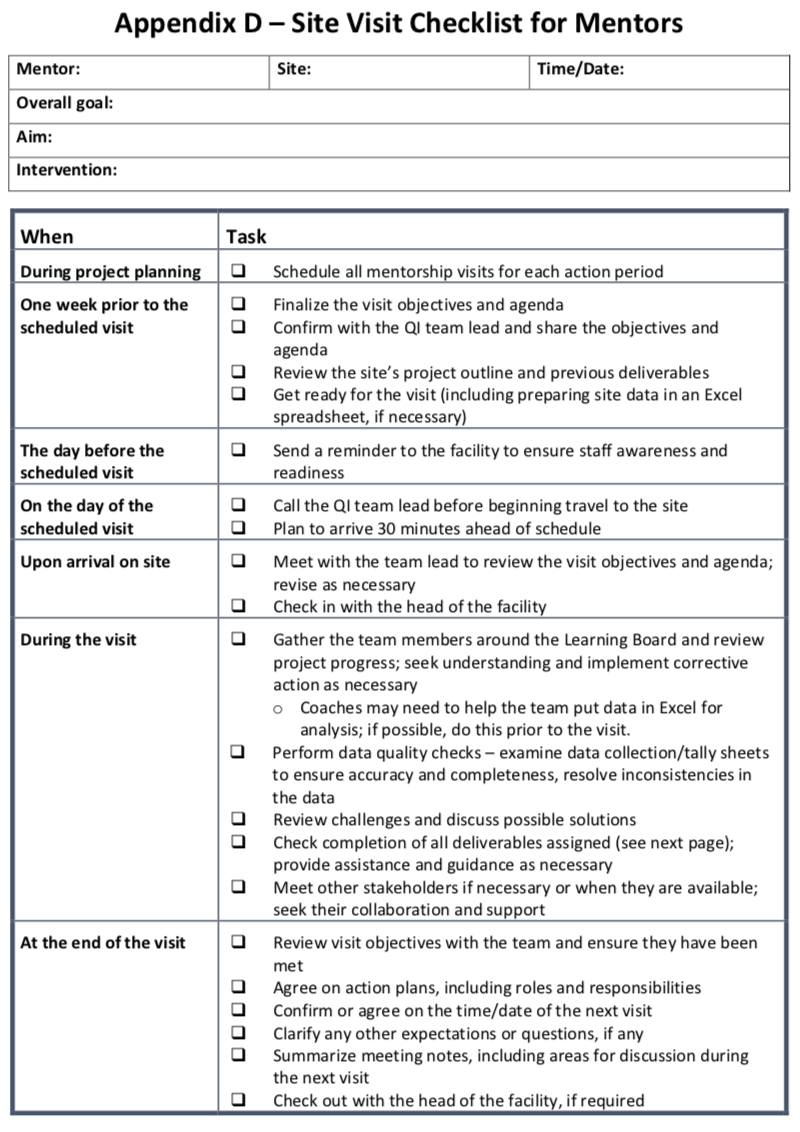 After each training session:Accountability and Follow-Up
Site Visit Checklist
Focus on Project Follow-up
Site Visits
Phone Calls
Mentoring
Coaching
[Speaker Notes: Assuring that there is ACTION in the Action Periods]
Plan for Spread from the Very Beginning
IHI Open School Course
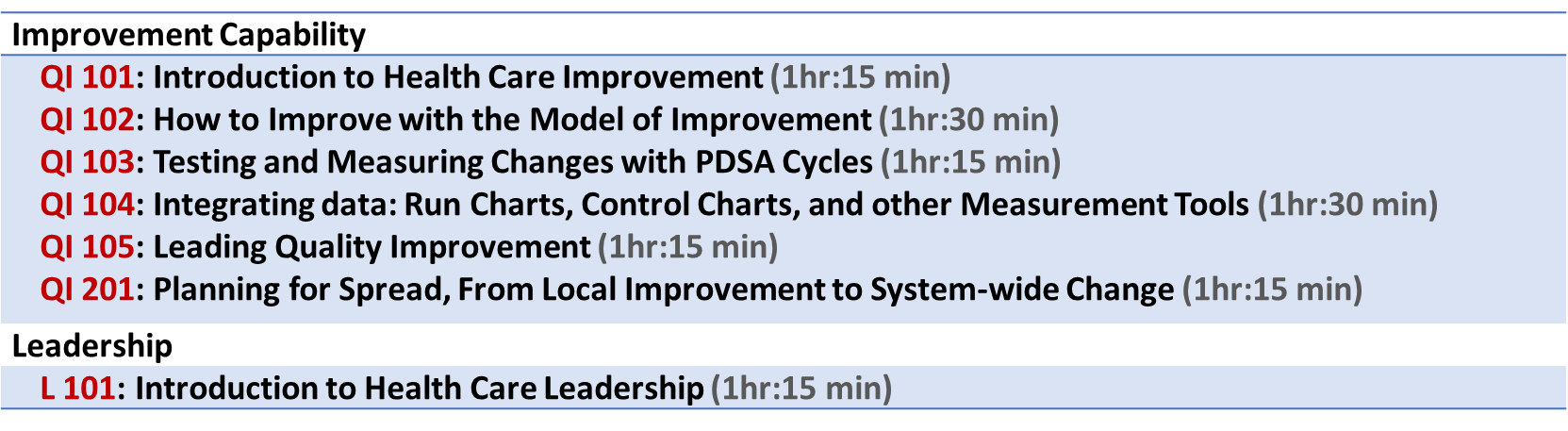 Learn the Improvement Methodologies
Start Small – Small tests of change
Select changes that result in improvement
Implement changes that result in improvement
Plan for Implementation at Scale
[Speaker Notes: Just a reminder for the countries – start small and plan for spread from the beginning
Encourage the country LARC leaders to take the IHI course early – while ”piloting” LARC 2.0 so they will be ready for spread when the “pilot” is complete]
STOP & SUMMARIZE
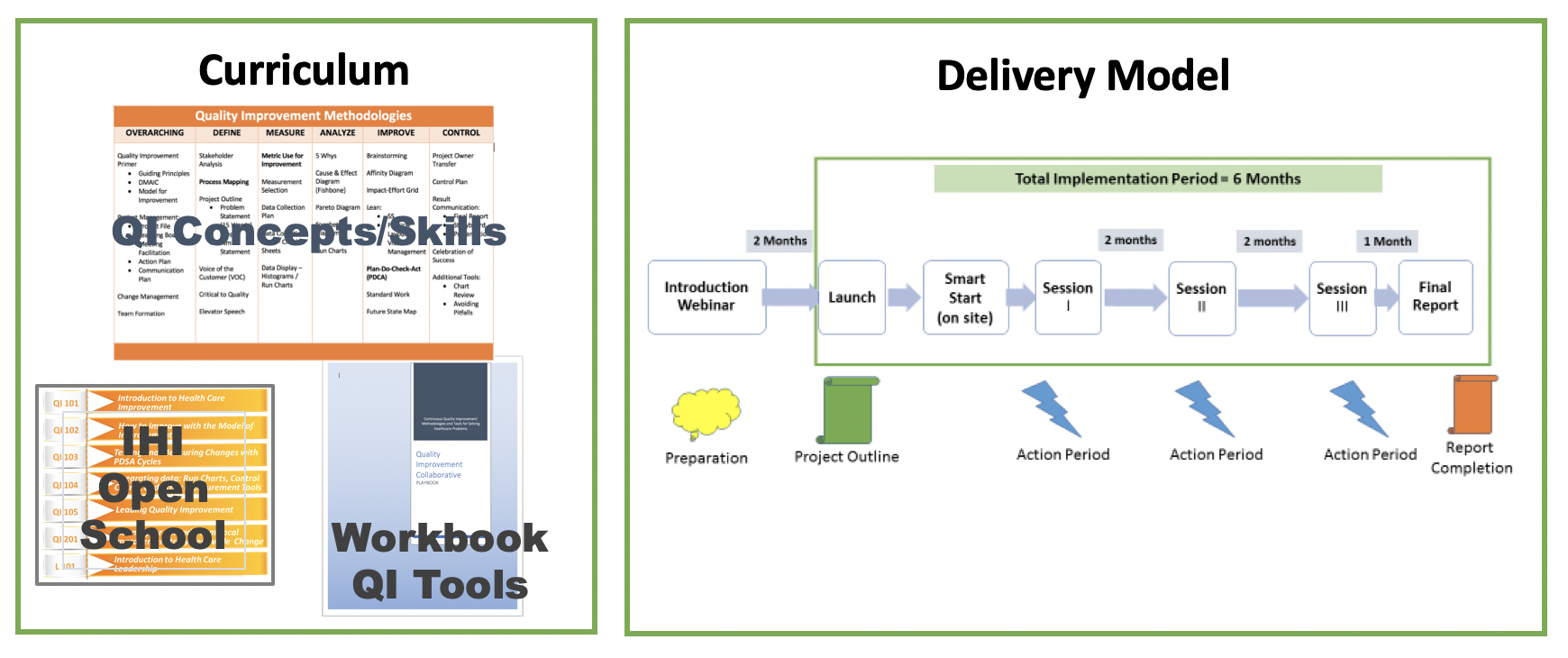 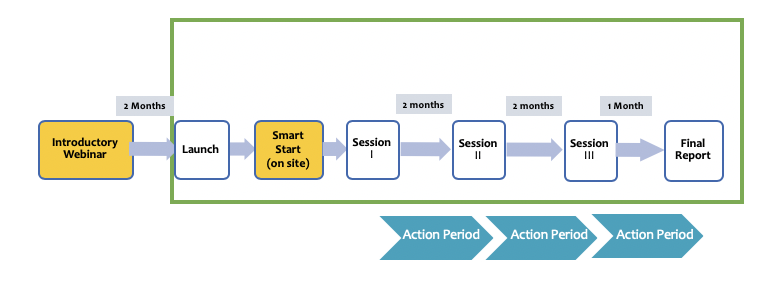 Quality Improvement
Change/Model for Improvement
DMAIC
Guiding Principles
Quality Improvement is about CHANGE!
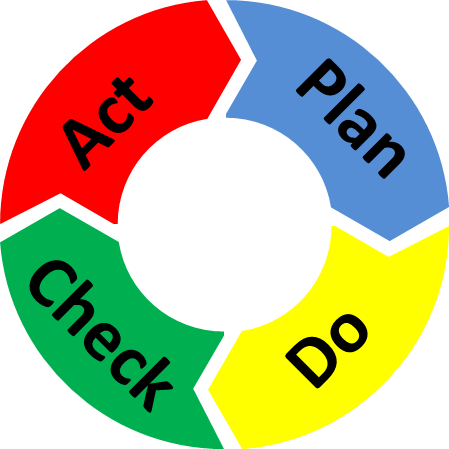 [Speaker Notes: The skeleton of the Quality Improvement process…]
Improve
Control
Define
Measure
Analyze
Quality Improvement Overview:DMAIC Approach
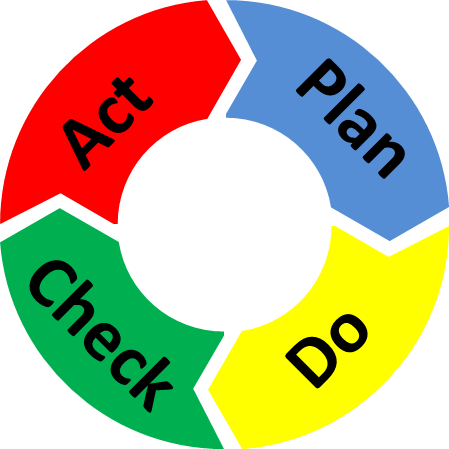 How do we create change?
3 Questions + PDCA = The Model for Improvement
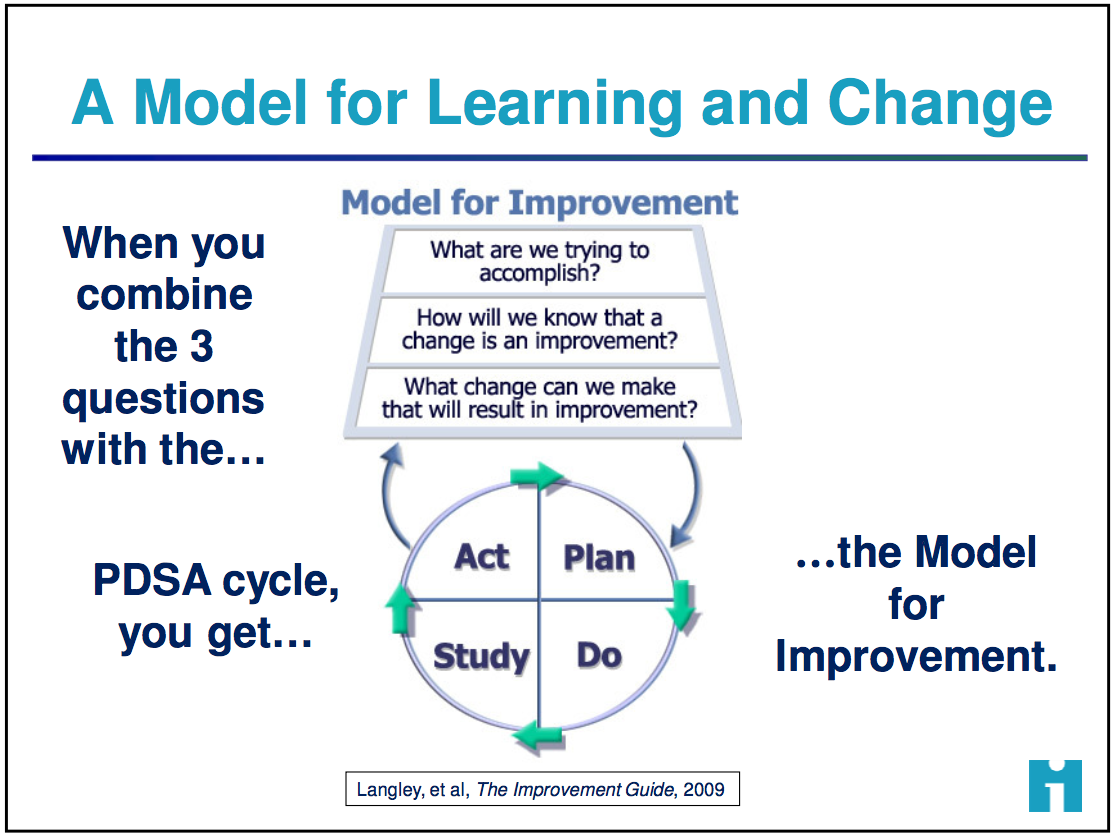 Improve
Control
Define
Measure
Analyze
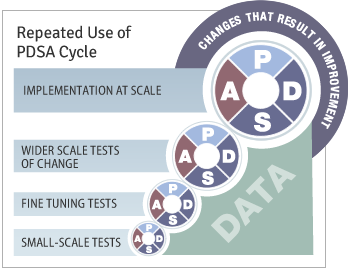 Quality ImprovementOverview
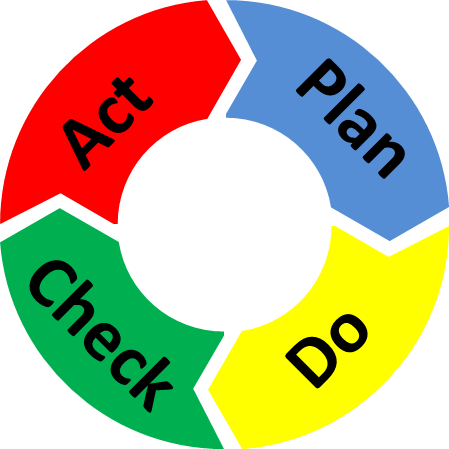 Guiding Principles for Quality Improvement
Focus on the needs of the USERS
Focus on PROCESSES to increase the productivity of work
Use DATA to improve services
Use TEAMS to improve quality
Improve COMMUNICATION
Gilbert Burnham, MD, PhD
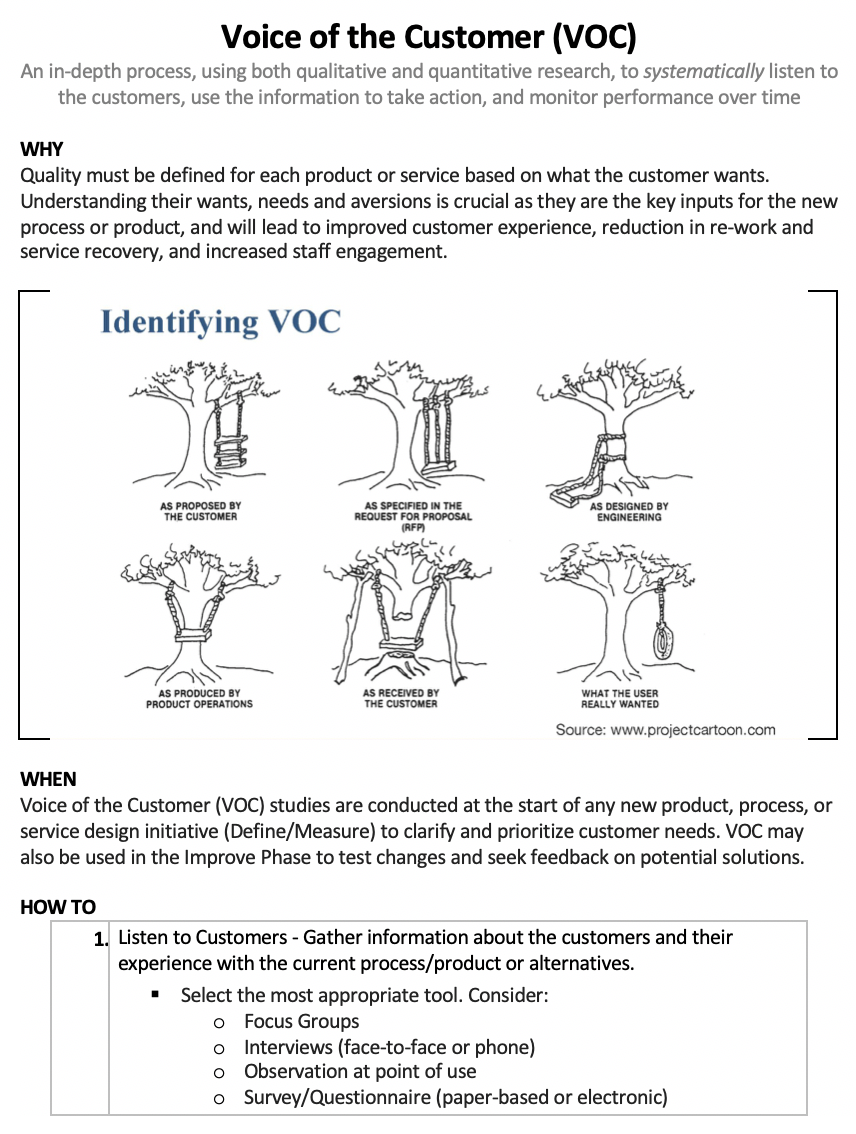 Focus on the… Needs of the USER
VOC
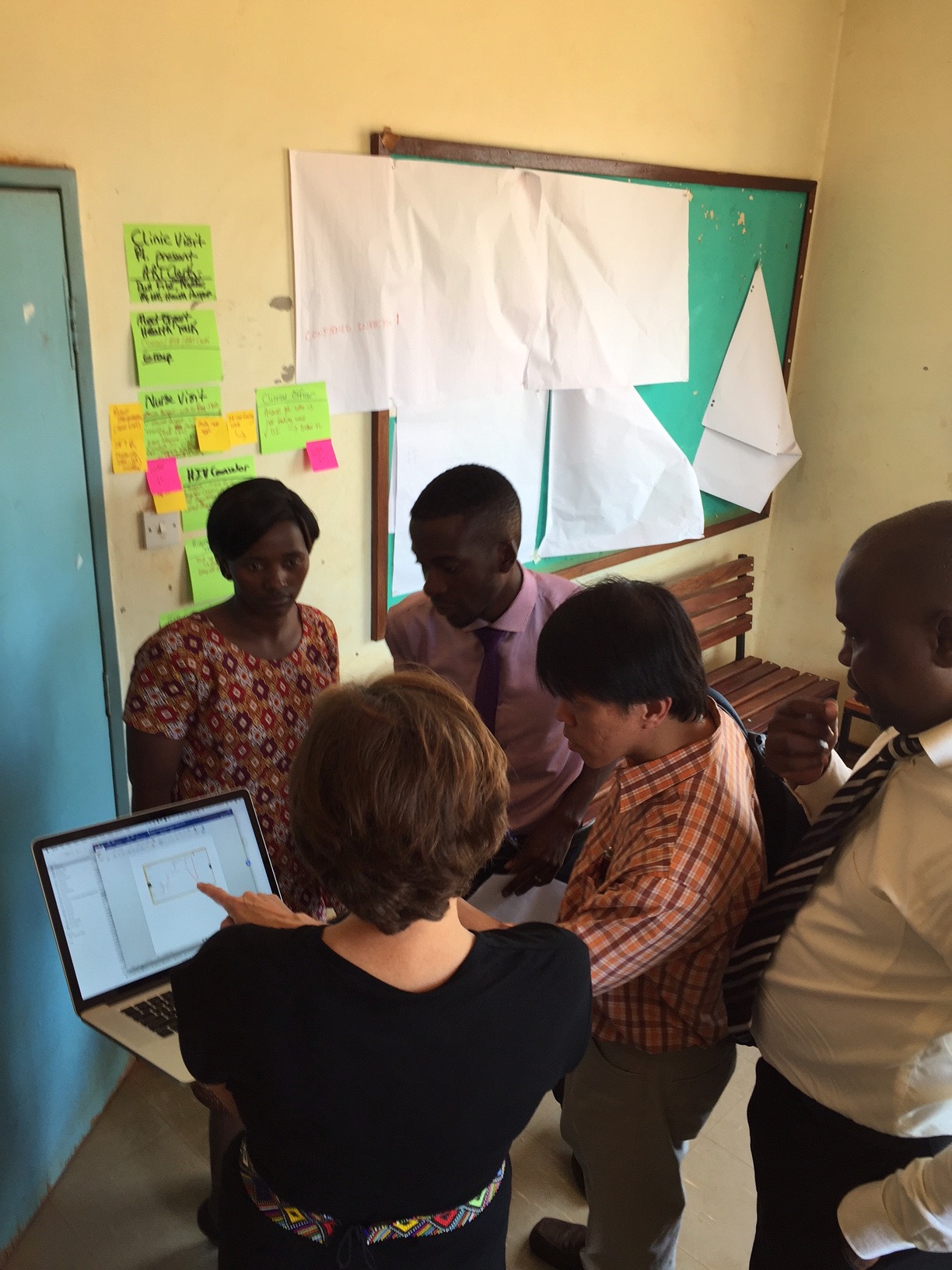 Focus on …PROCESSES
Process Mapping
RESOURCE: WORKBOOK
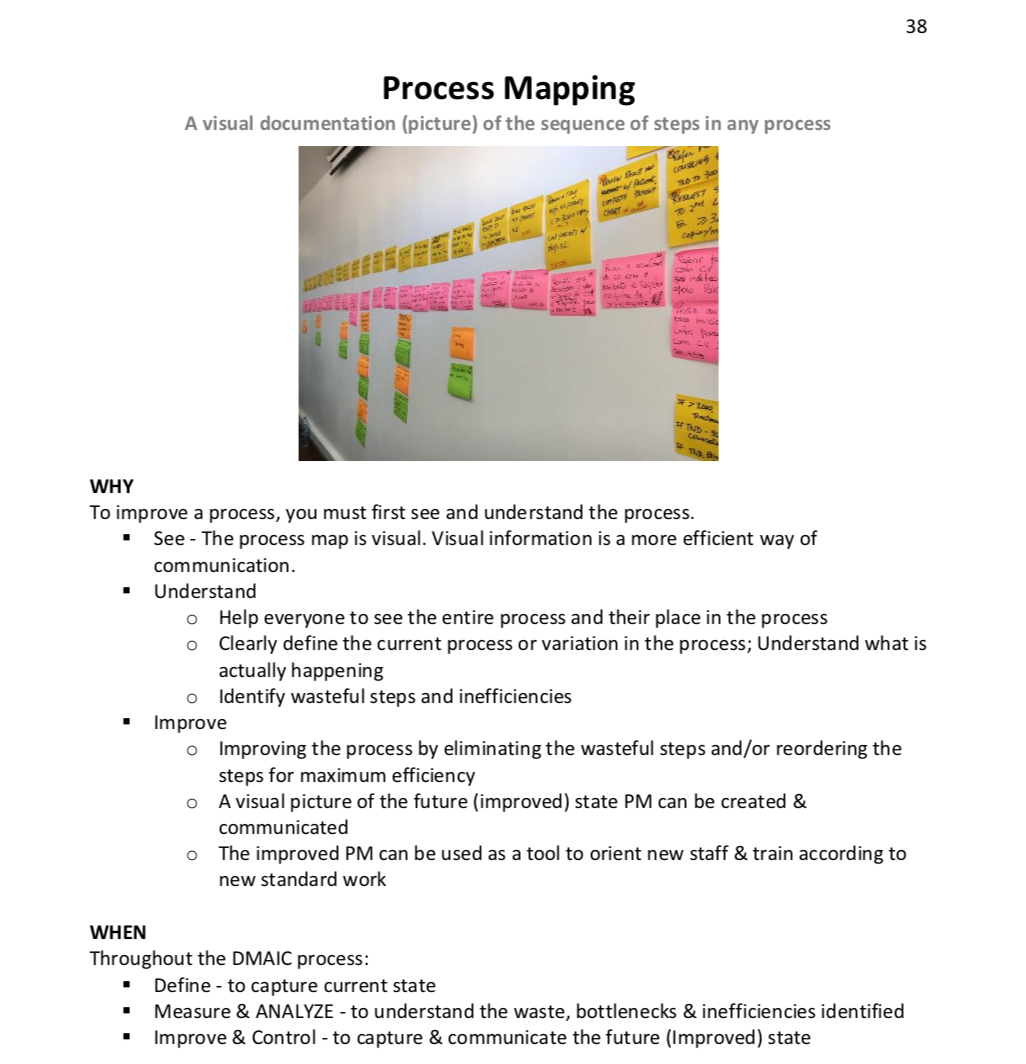 Use…DATA
“What gets measured, gets fixed.”
Riruta Health Centre
To reduce the number of missed appointments due for viral load test from 25% to 10% by March 2019
Embakasi Health Centre
To reduce % of missing viral load results in the viral load tracking log from 2% to 0% by March 2019
Thika L5 Hospital
To increase % of hardcopy viral load results placed in patient files from 0 % to 90% by March 2019
Due to result delays, 100% results were missing in last 2 periods (not shown here)
Delay of results due to reagent shortage
Baraka Dispensary
To decrease % of patients with HVL not attending EAC within 30 days of receiving results from 48% to 10% by March 2019
Maragua Sub County Hospital
To increase the % of HVL results documented in the green cards in patients’ files from 23% to 80% by March 2019
Relentless focus on results
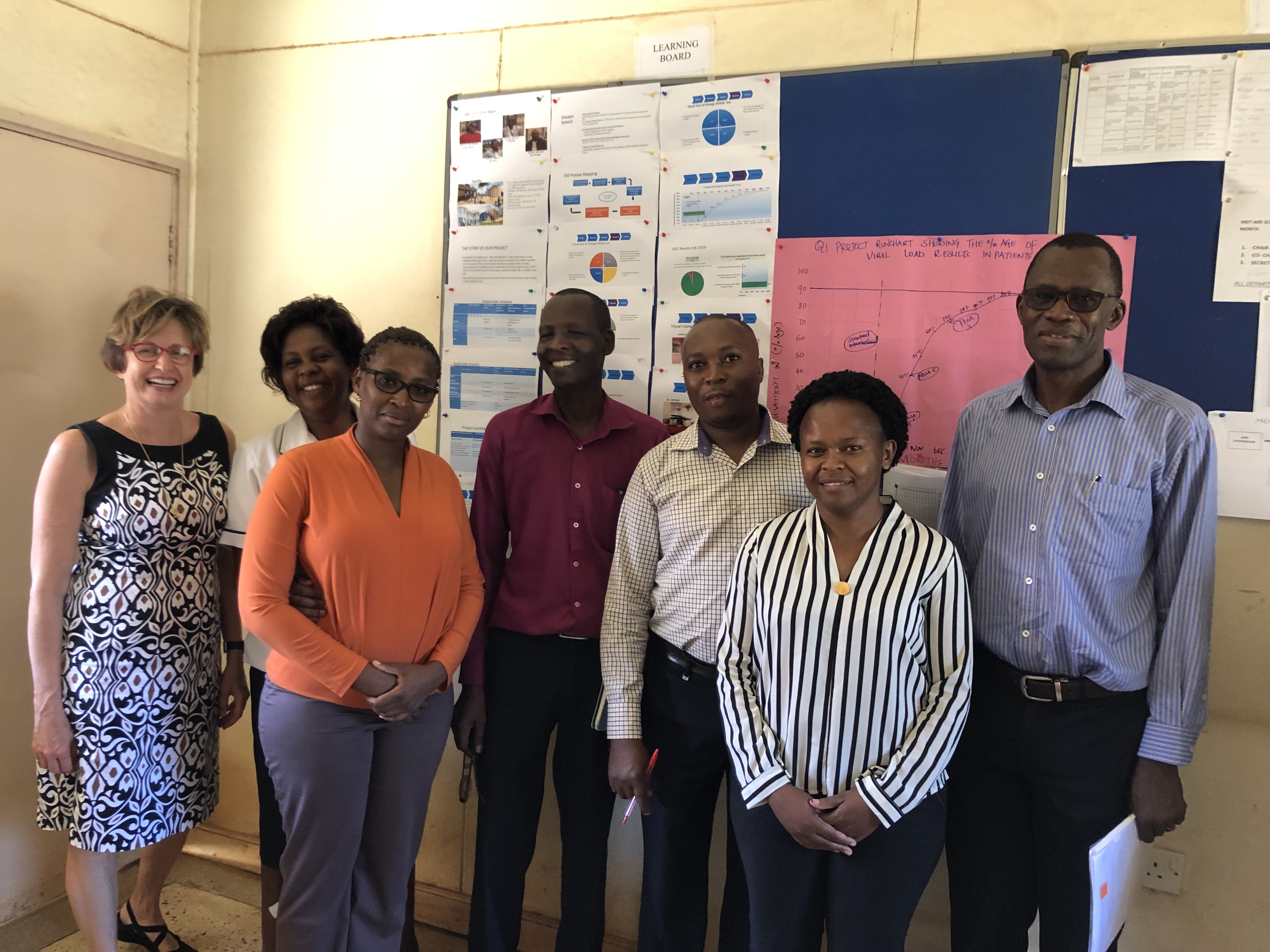 Use…TEAMS
Multidisciplinary Teams
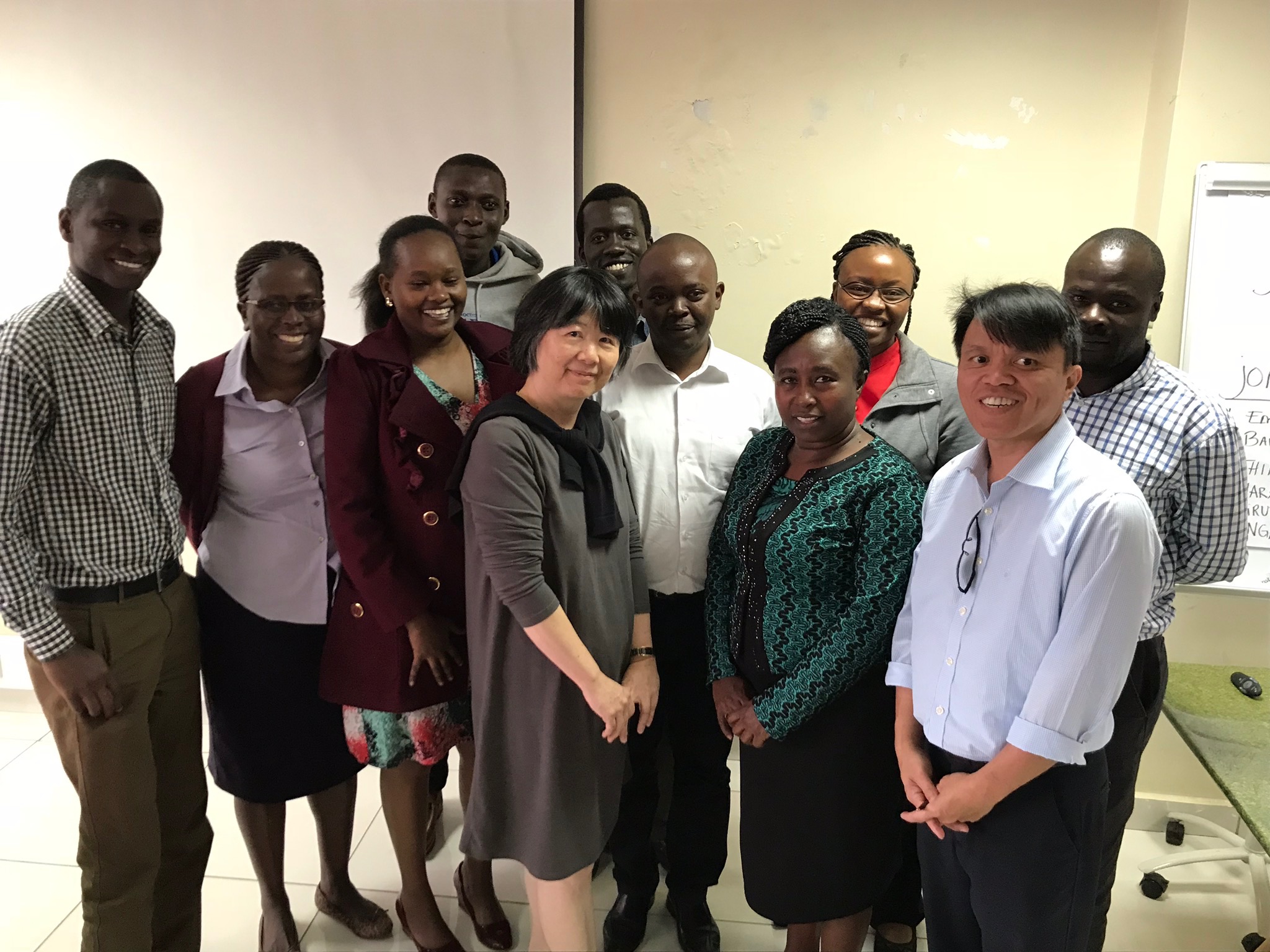 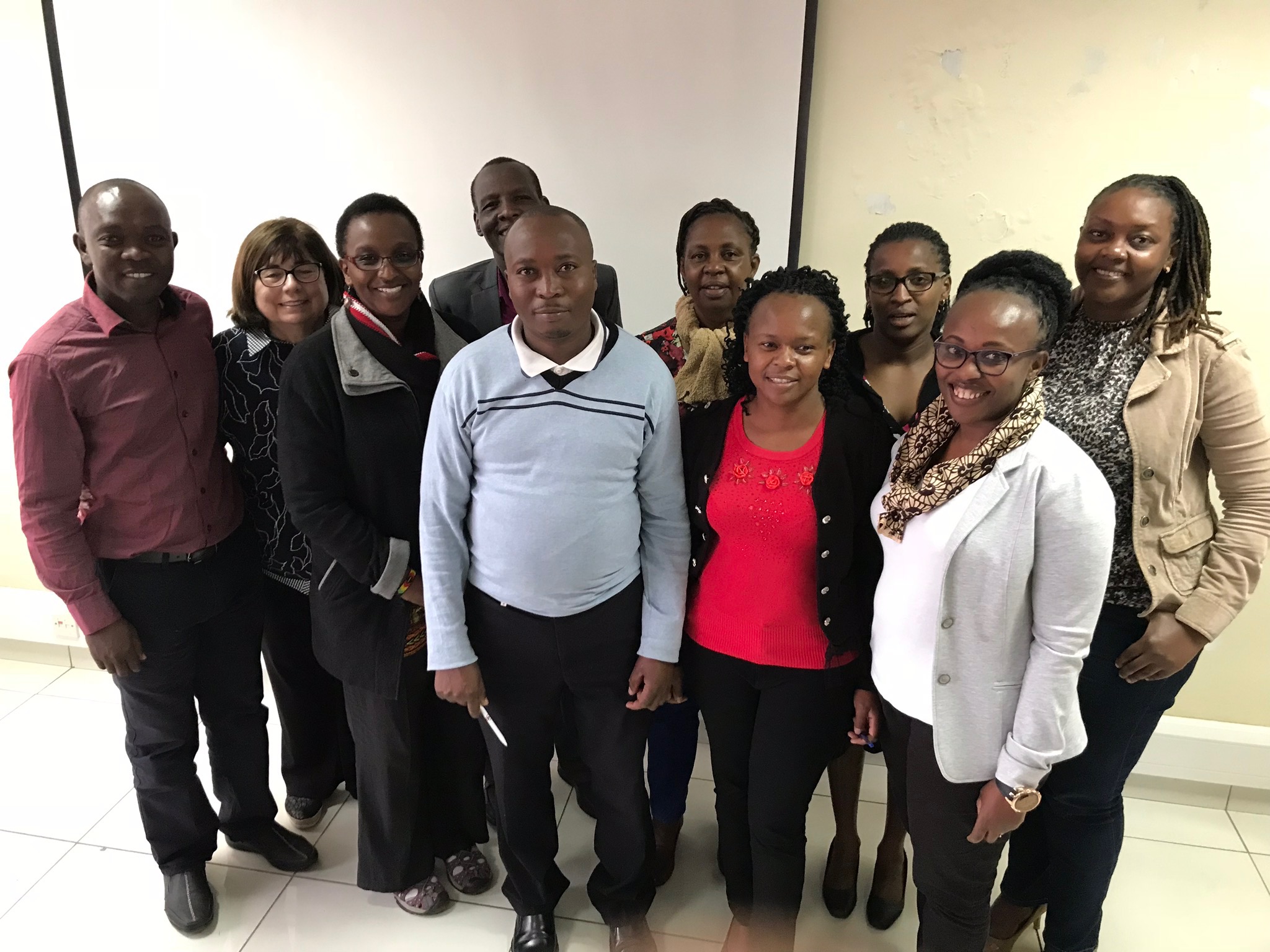 STOP & SUMMARIZE
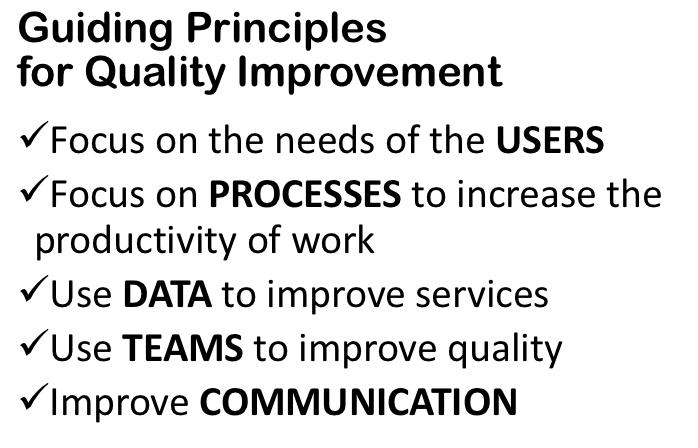 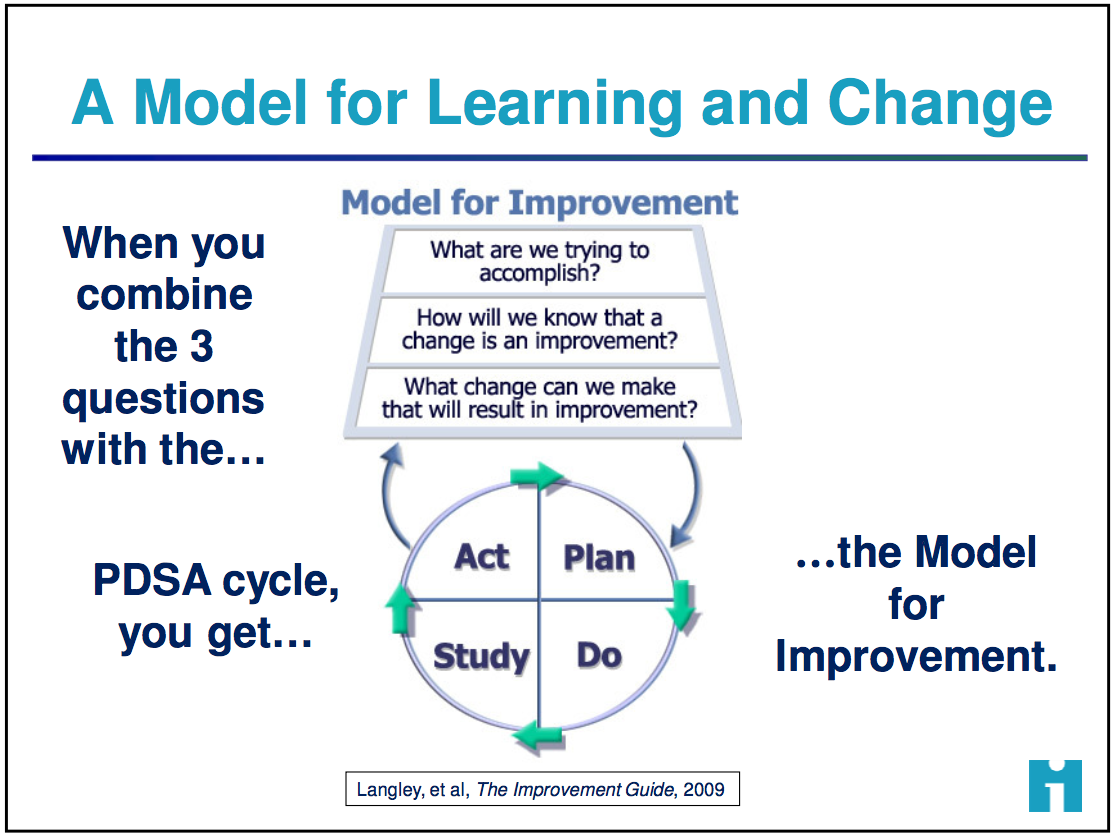 CHANGE
LEARNING
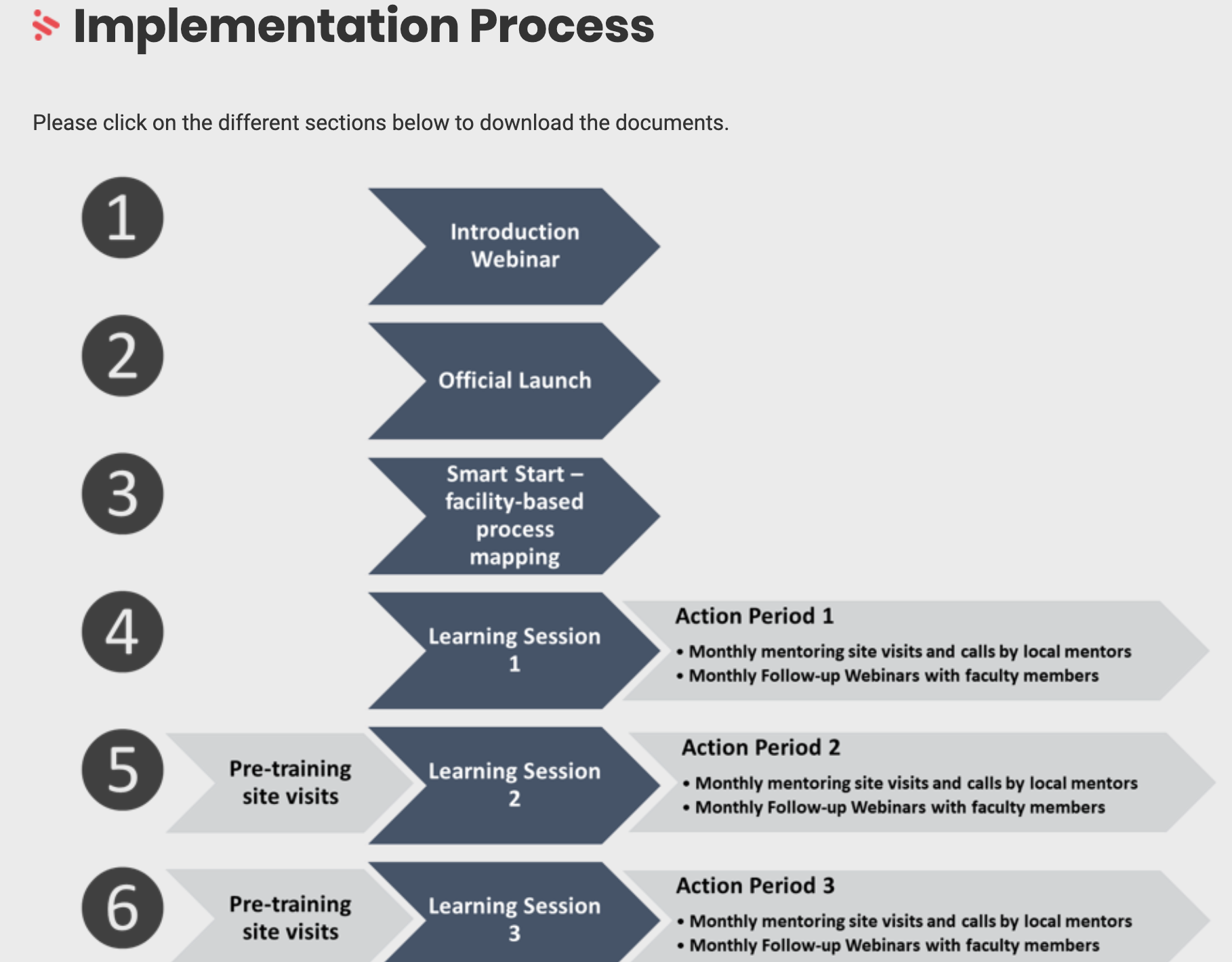 larccqi.org
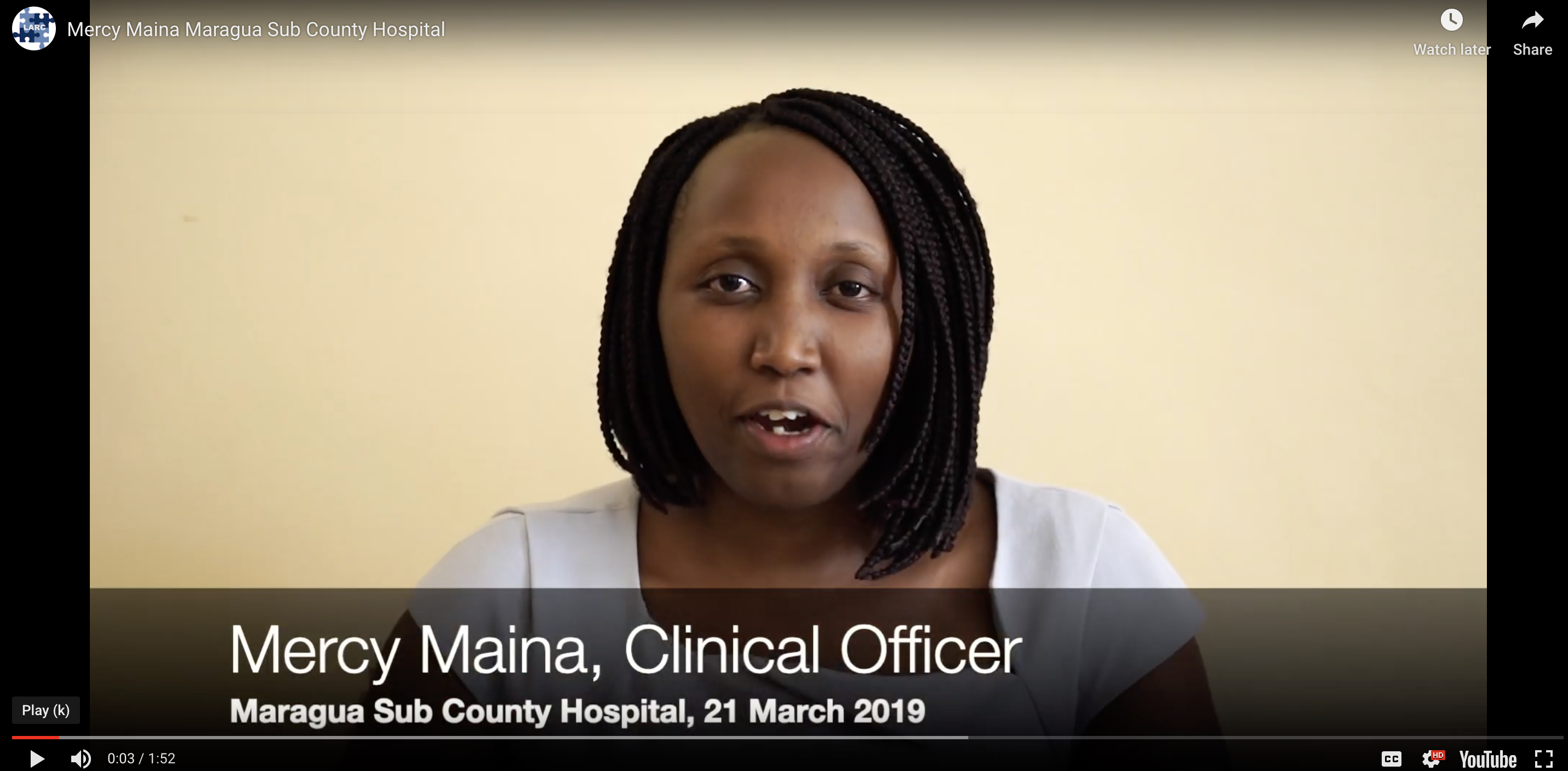 larccqi.org
Quality Improvement Collaborative
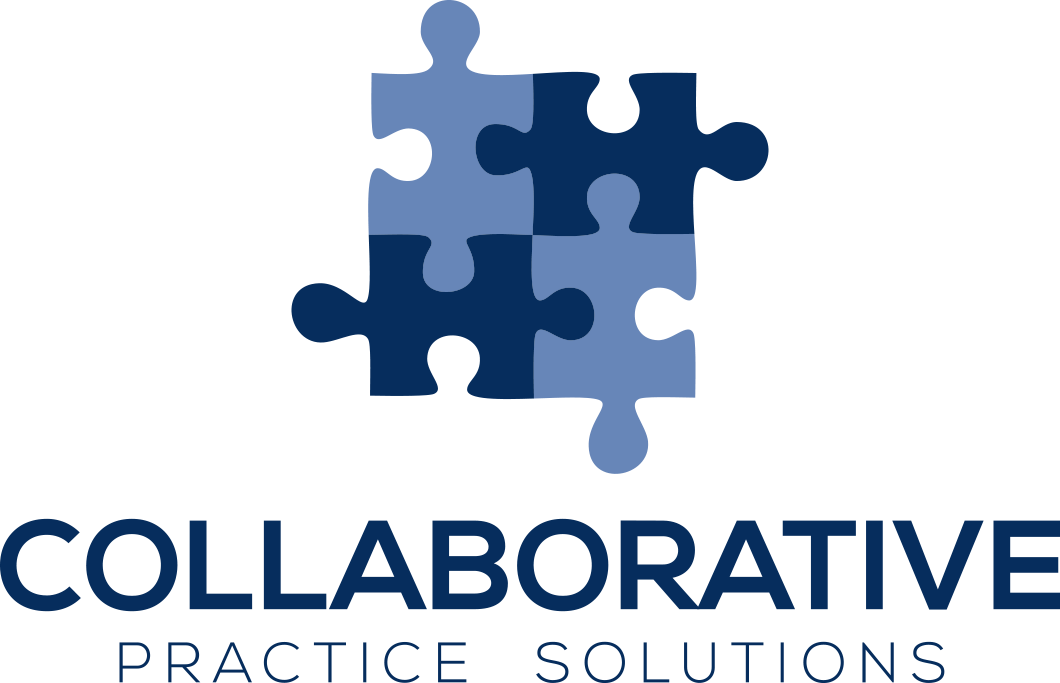 Thank You
LARC
LARC
Preparation for the LARC Initiative
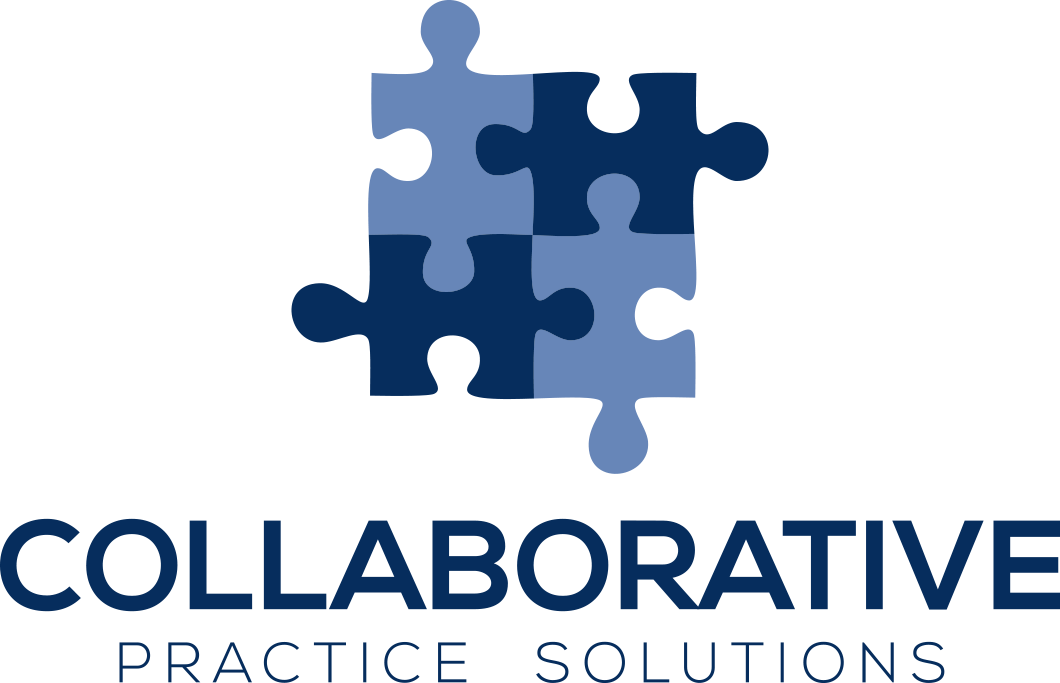 LARC
Implementers
Stakeholders
Coaches / Mentors
Facility Teams
ImplementersStakeholders Coaches / MentorsFacility Teams
Prerequisites
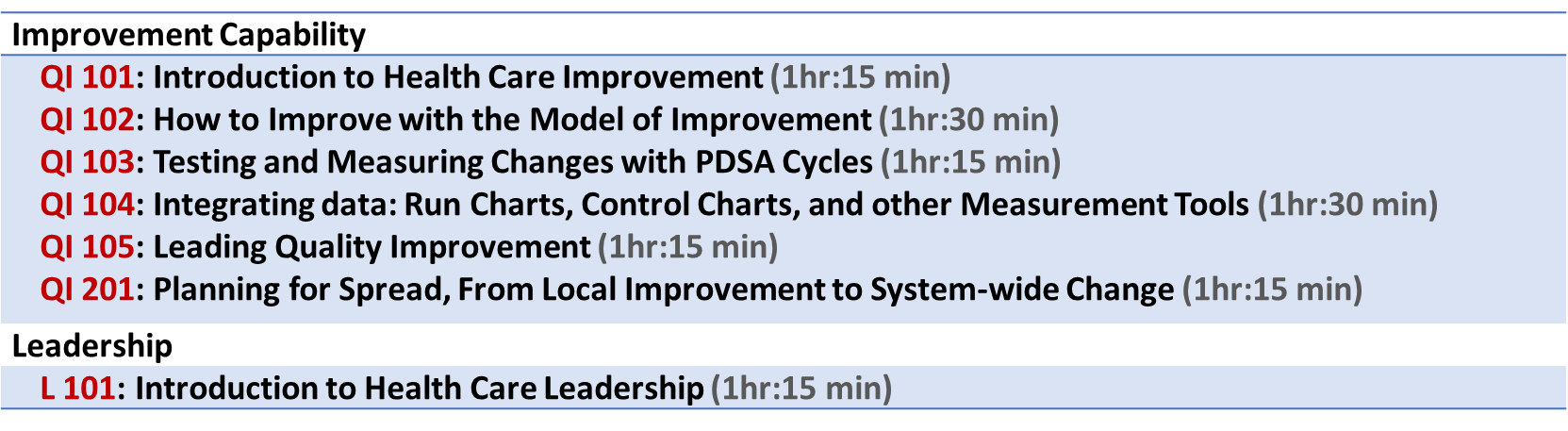 IHI Open School 
 7 Courses
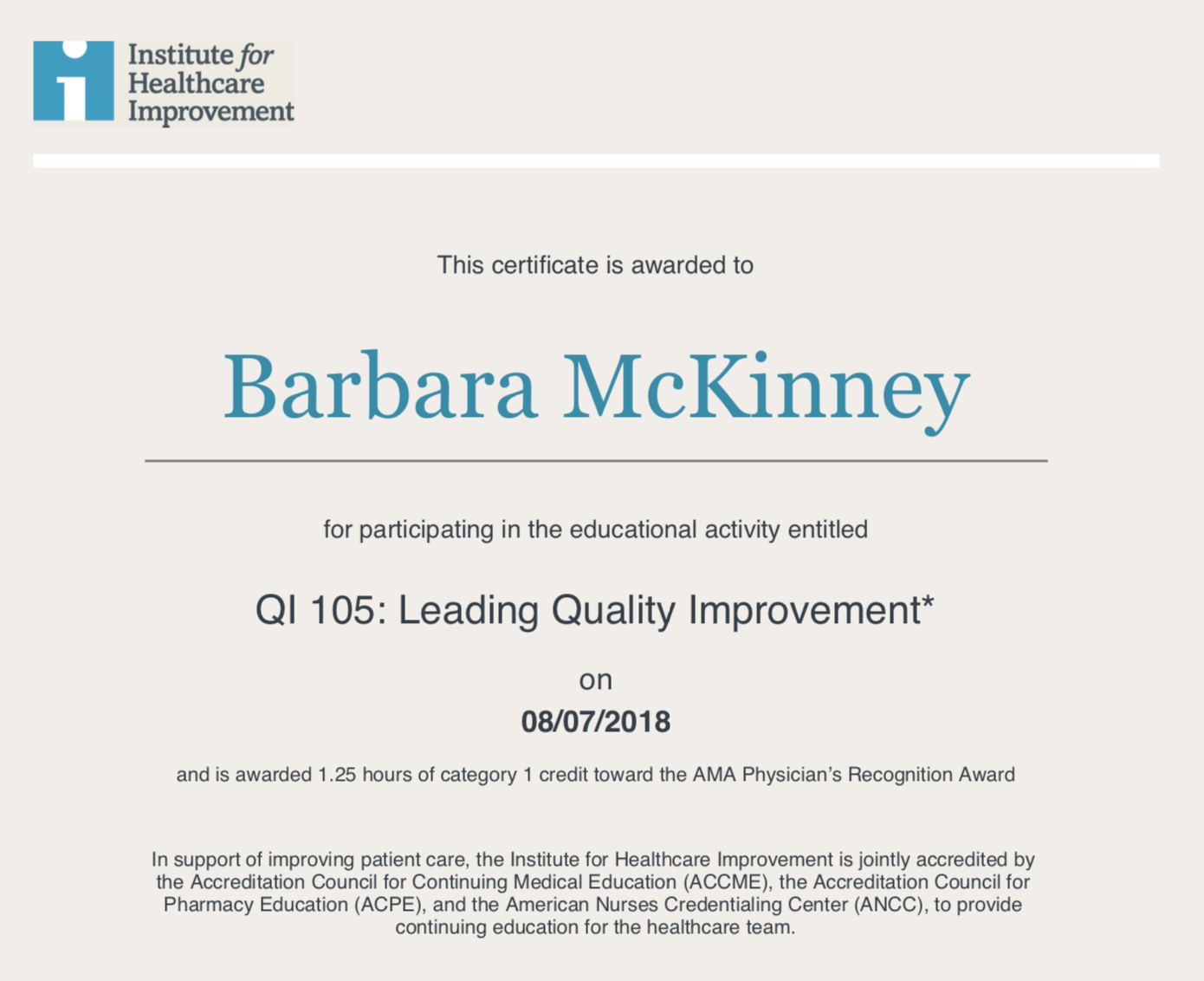 CEUs
larccqi.org
MOH andImplementing Partners
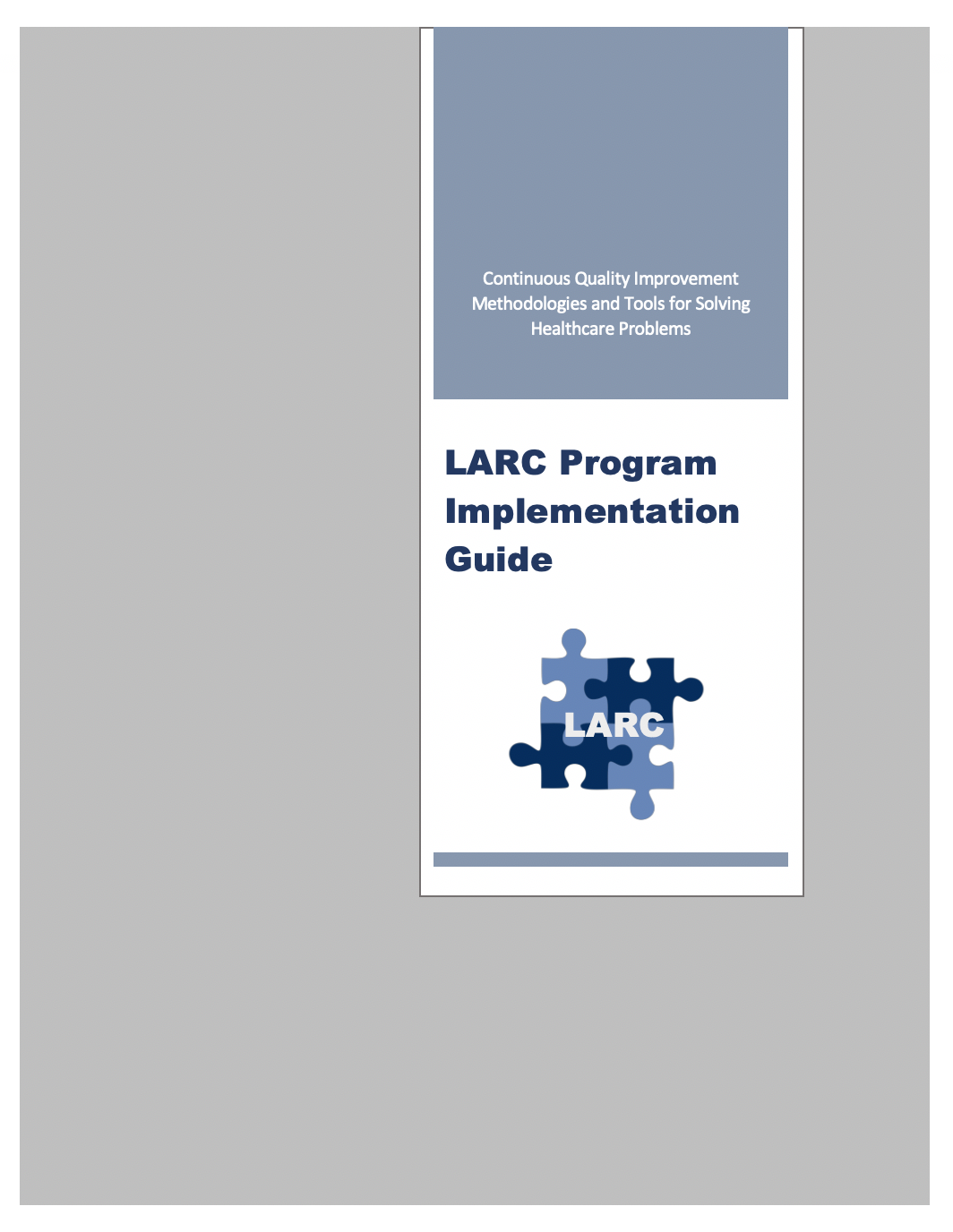 LARC Implementation Guide
larccqi.org
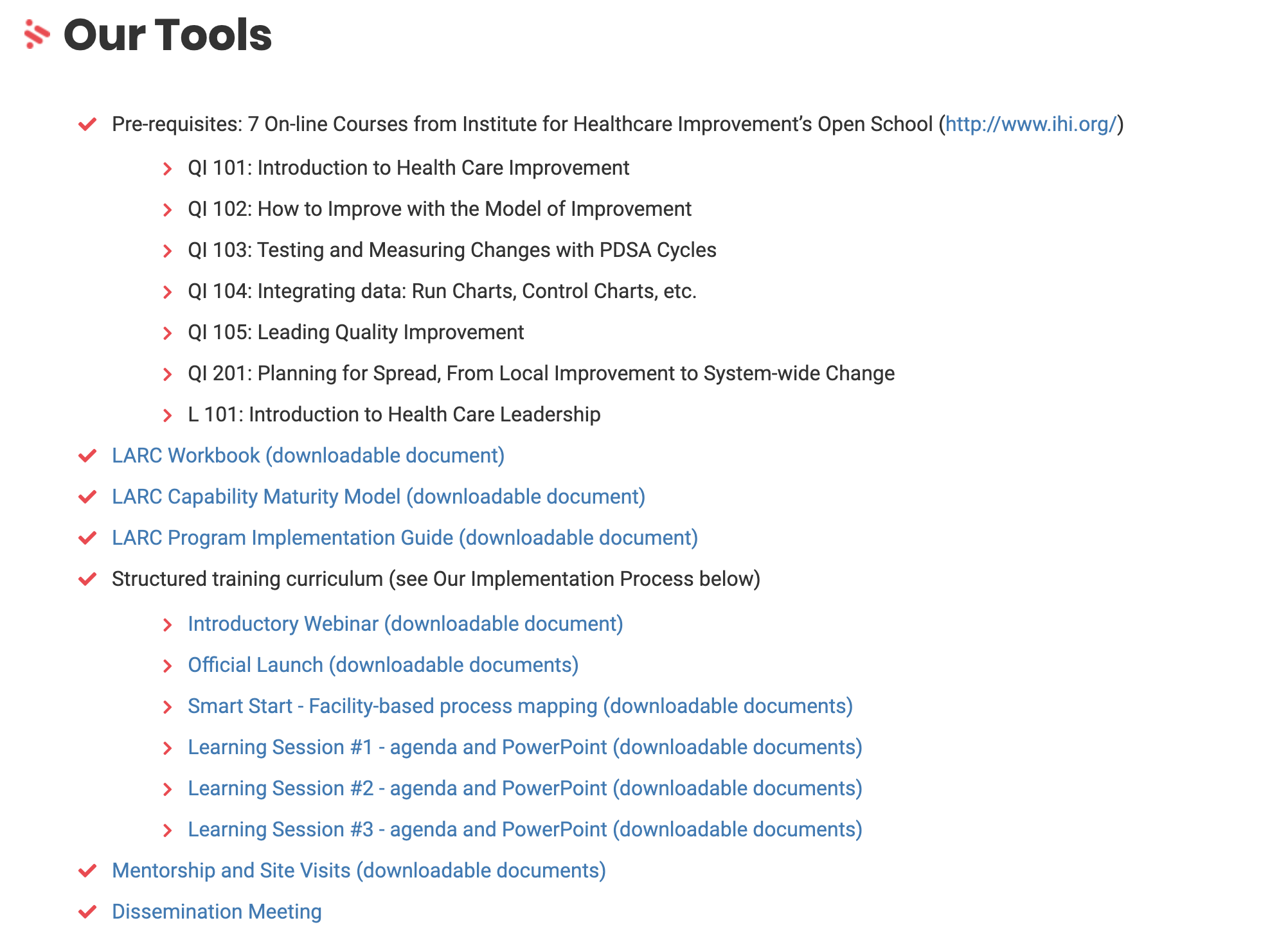 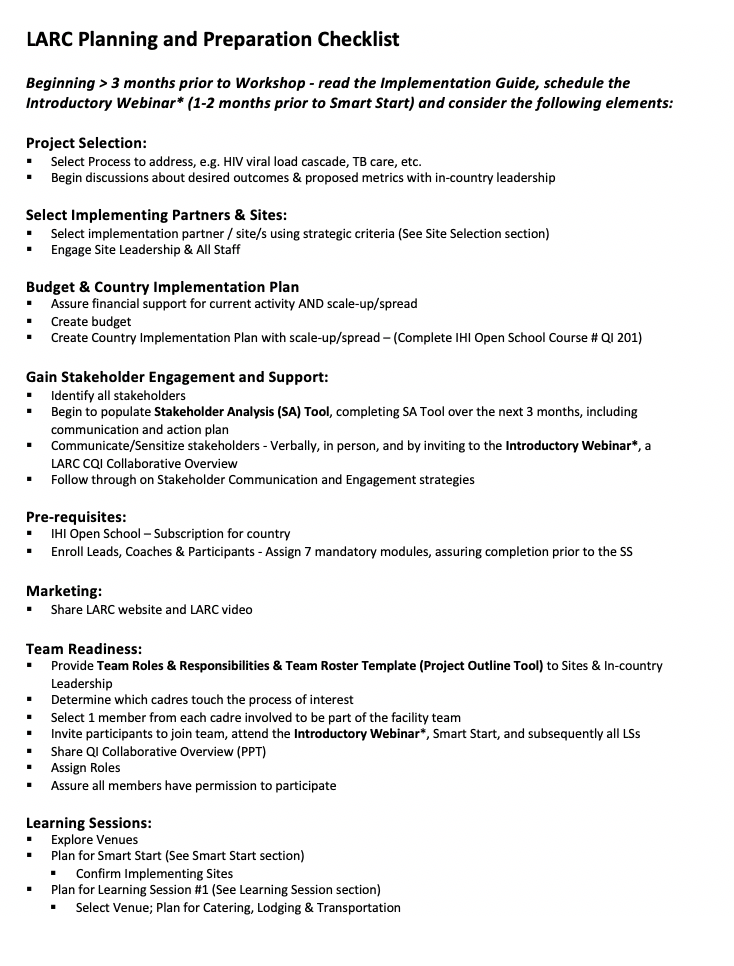 LARC Planning & Preparation Checklist
Step-by-Step Planning
Planning Checklist
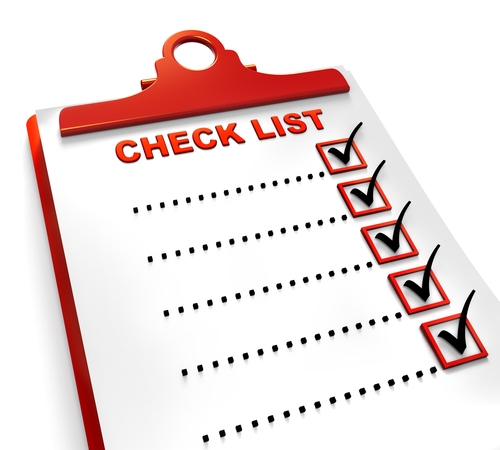 Implementation Guide, p. 6
[Speaker Notes: The planning & preparation are essential to a successful LARC implementation. This is new to LARC 2.0 and will require a significant amount of focus, commitment, time and resources – not to be taken lightly!]
Coaches / Mentors
Coaches / Mentors:Roles & Responsibilities
Assist facility teams to: 
Learn & utilize CQI tools 
Complete project successfully
Coaches / Mentors:Roles & Responsibilities
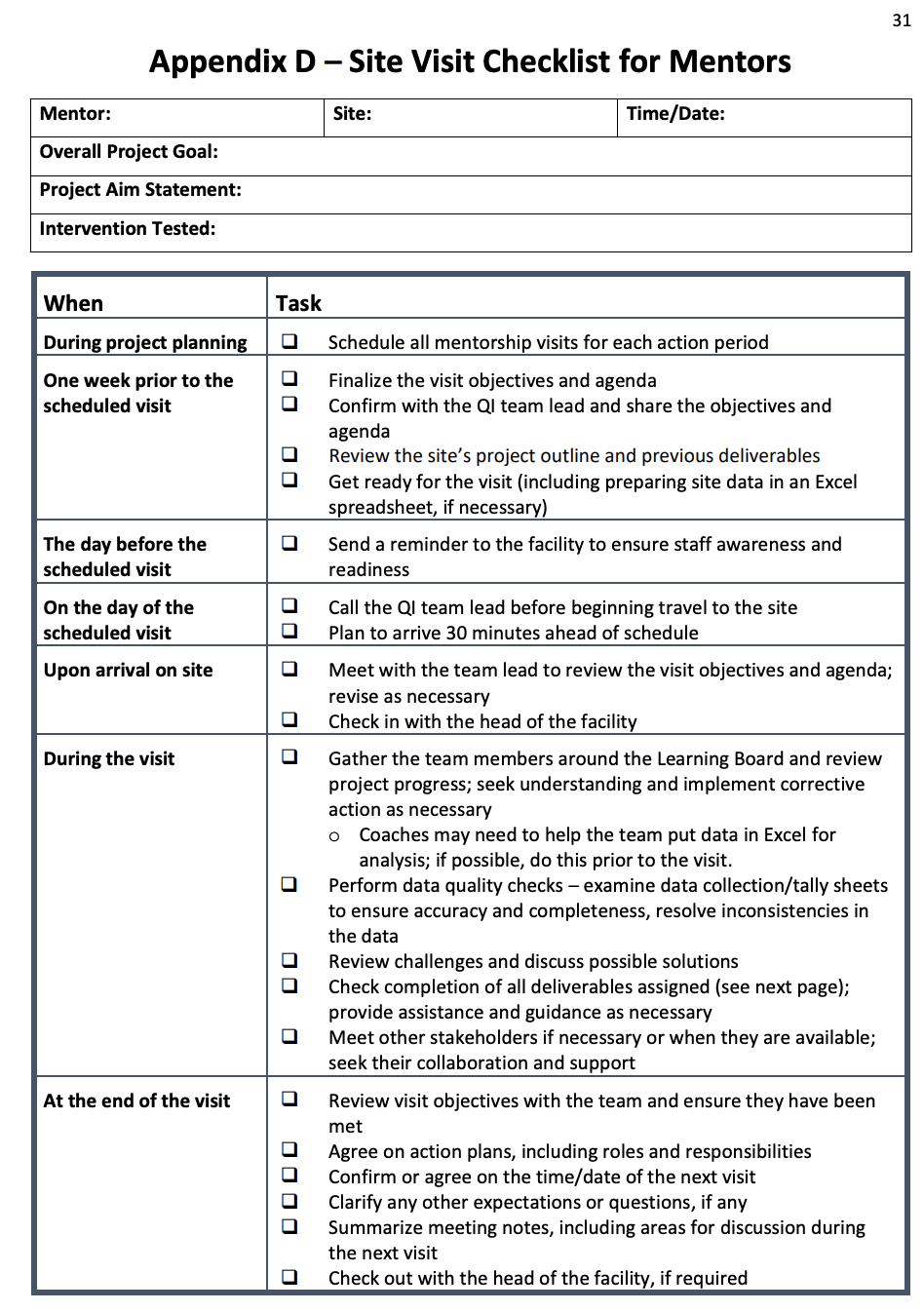 Implementation Guide, p. 31
Coaching Network =Learning Network
Monthly Calls
Project Updates
Successes 
Challenges
Facility Teams
Two Assignments prior to Smart Start
Stakeholder Analysis
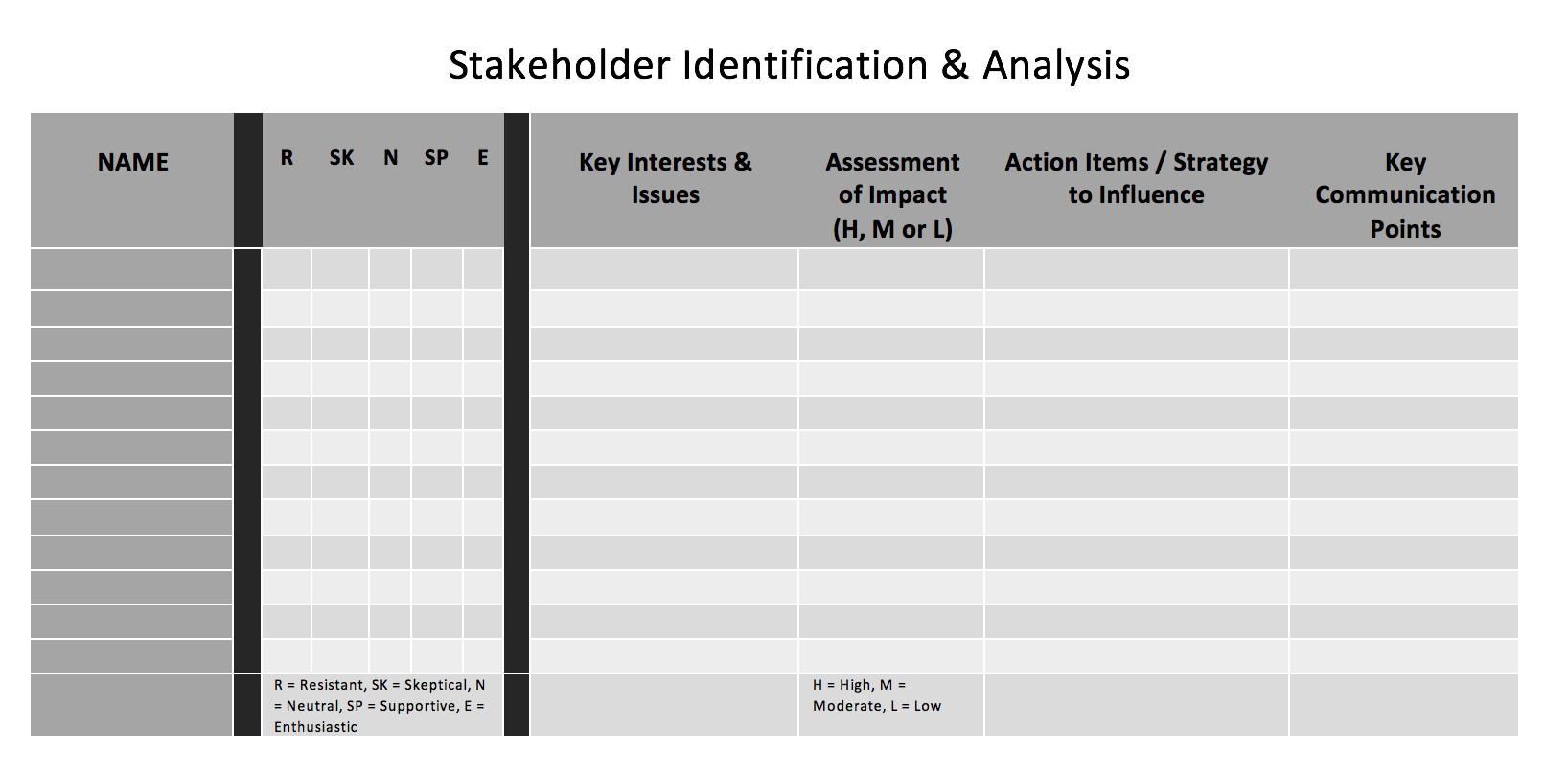 Workbook, p. 34-37
Team Formation
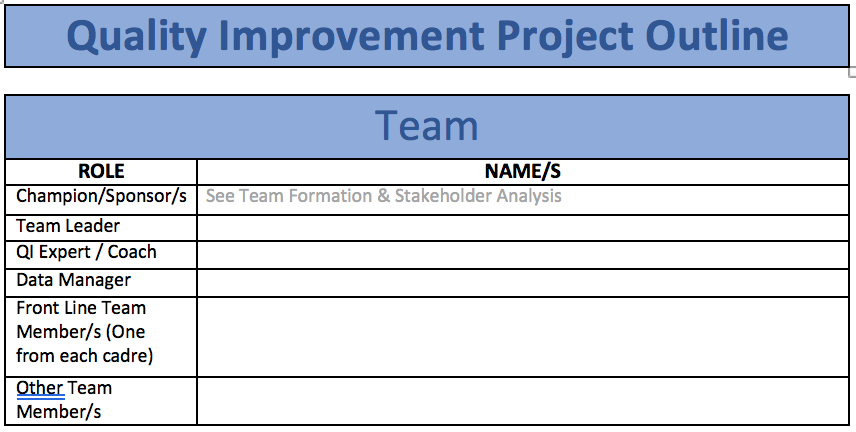 Workbook, p. 30-33
Workbook, p. 42
Team Formation
Team Members  1 Person from each cadre that touches the process

A Typical Team:
	Physician or Clinician
	Nurse
	Laboratorian
	Counselor
	Data Clerk
	Expert Client / Peer Educator
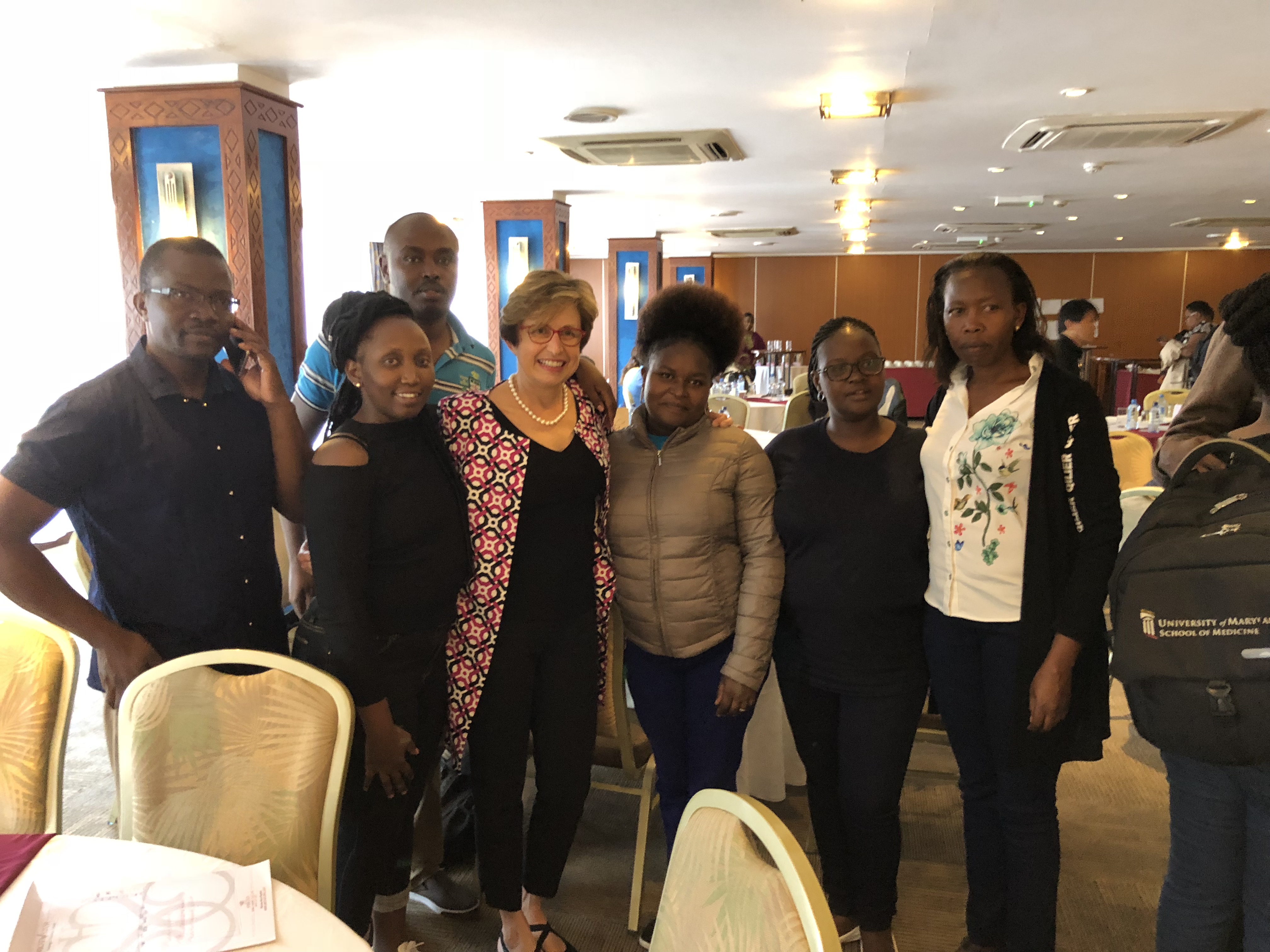 STOP & SUMMARIZE
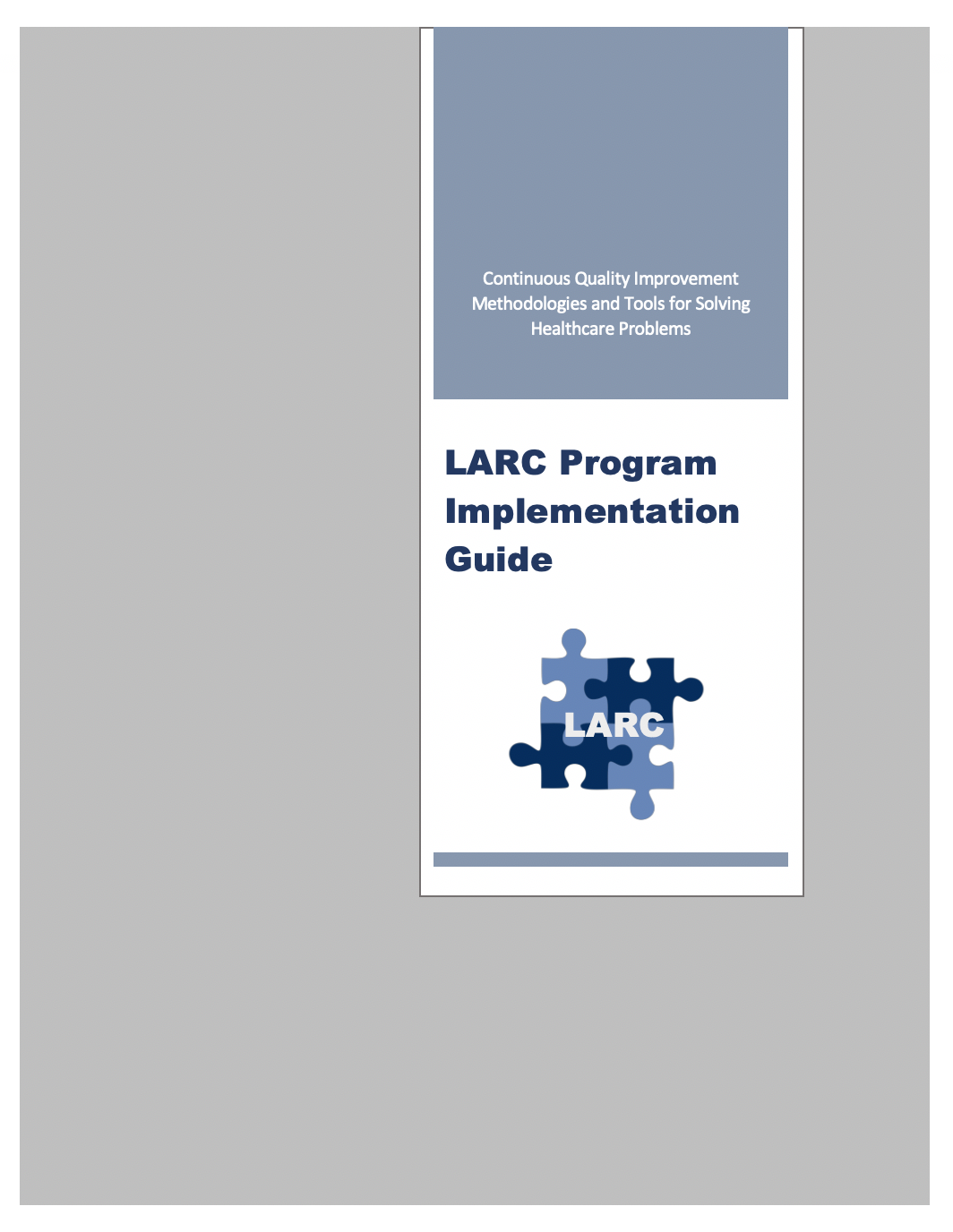 IHI COURSES
IHI Open School 
 7 Courses
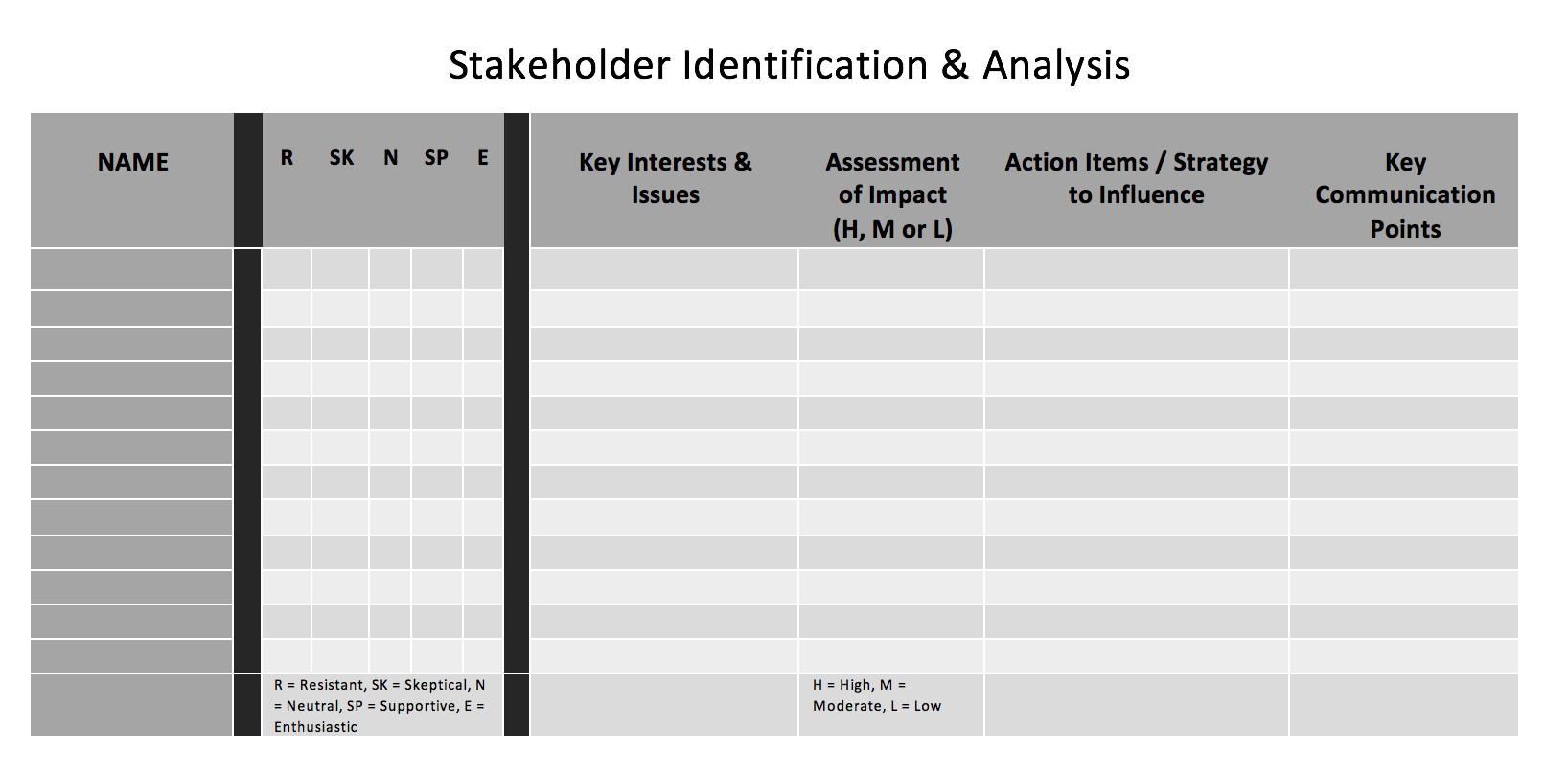 STAKEHOLDER ANALYSIS
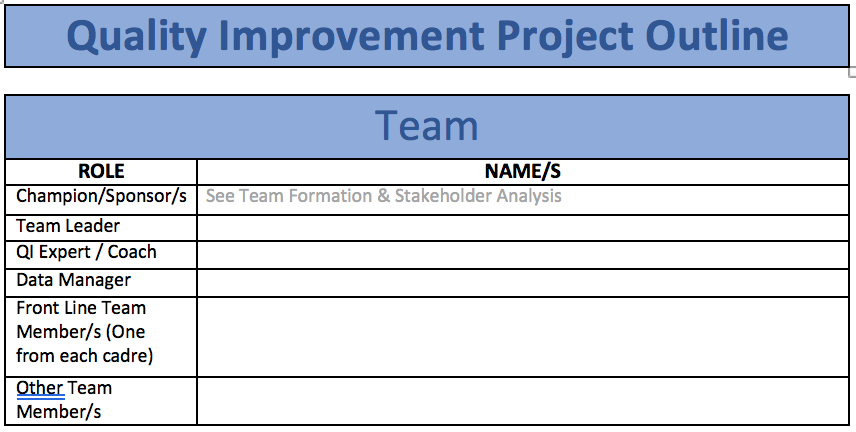 COACHING NETWORK
IMPLEMENTATION GUIDE
TEAM FORMATION
Preparation for Smart Start: The 2-Day On-Site Session
For Coaches
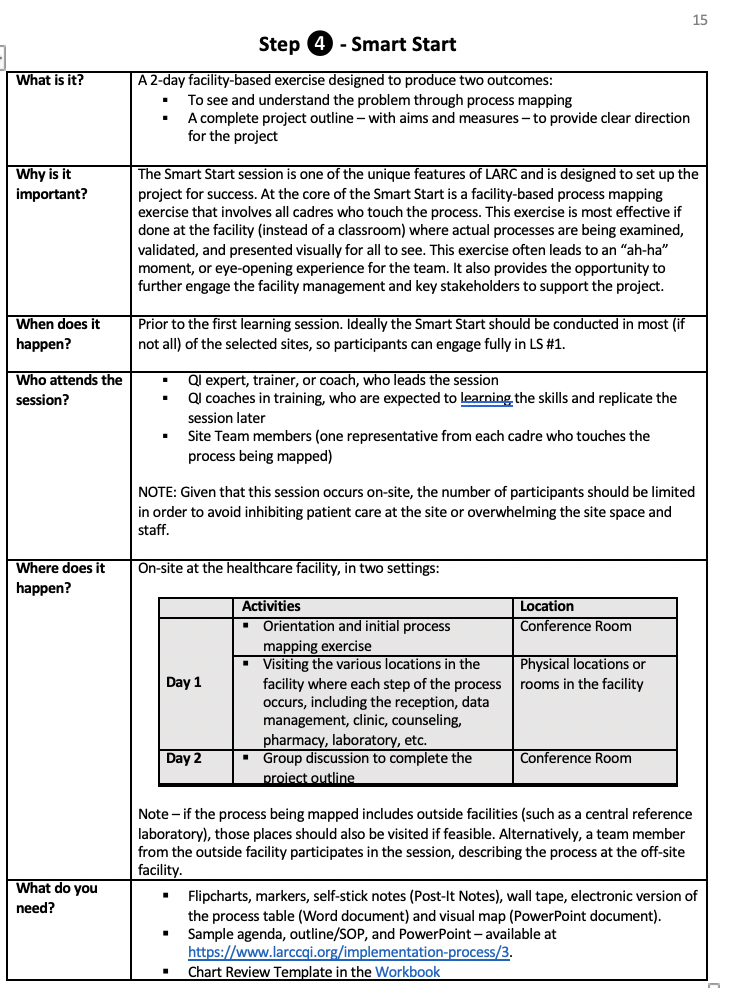 Implementation Guide
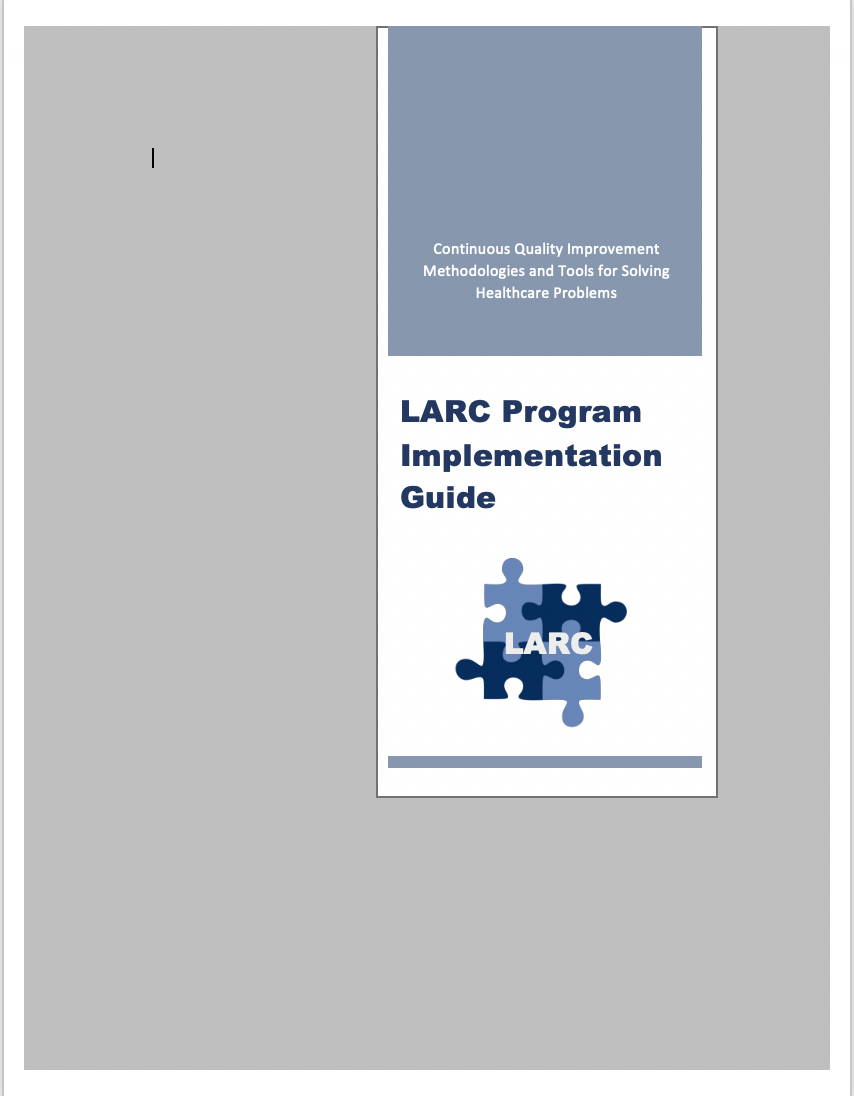 larccqi.org
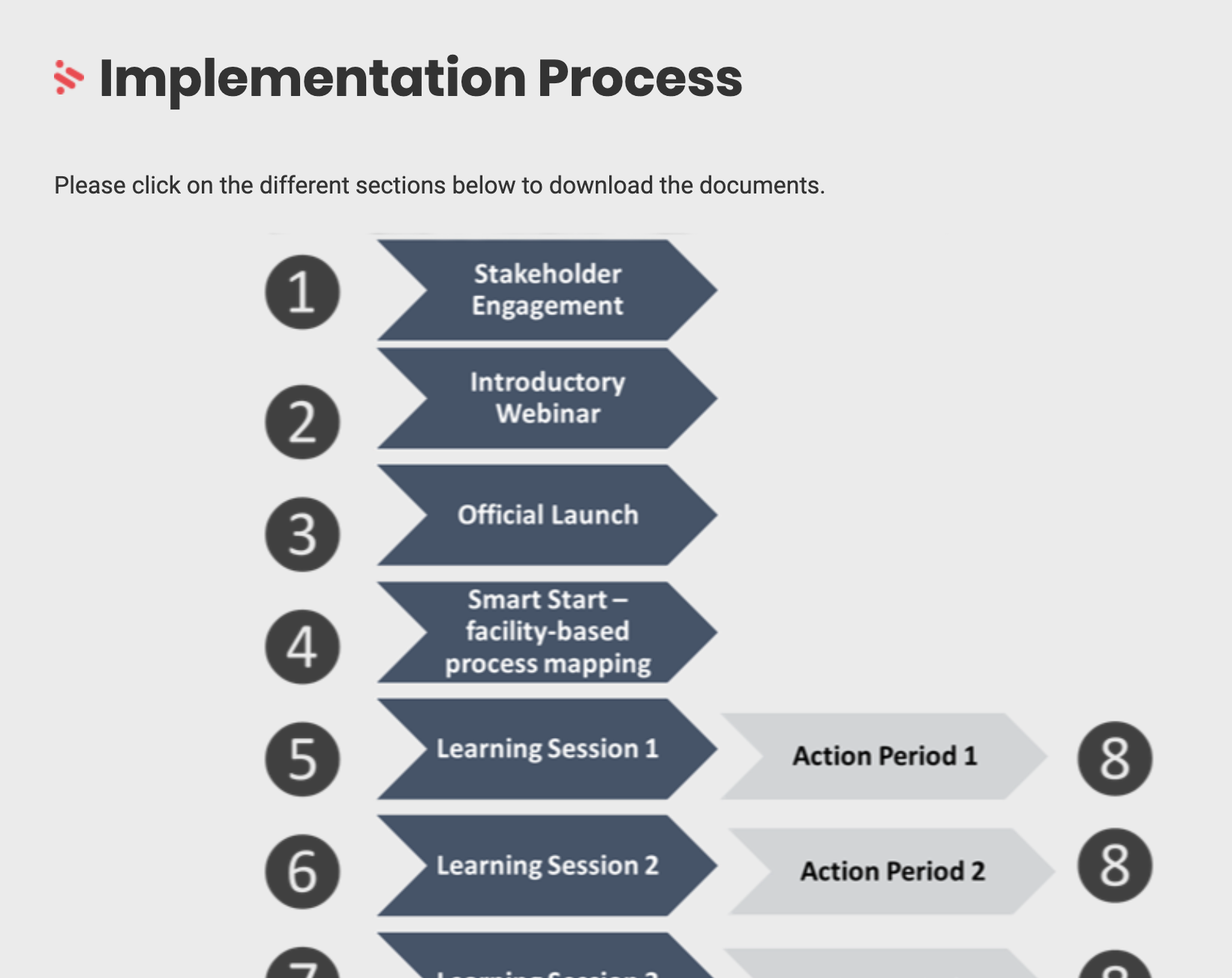 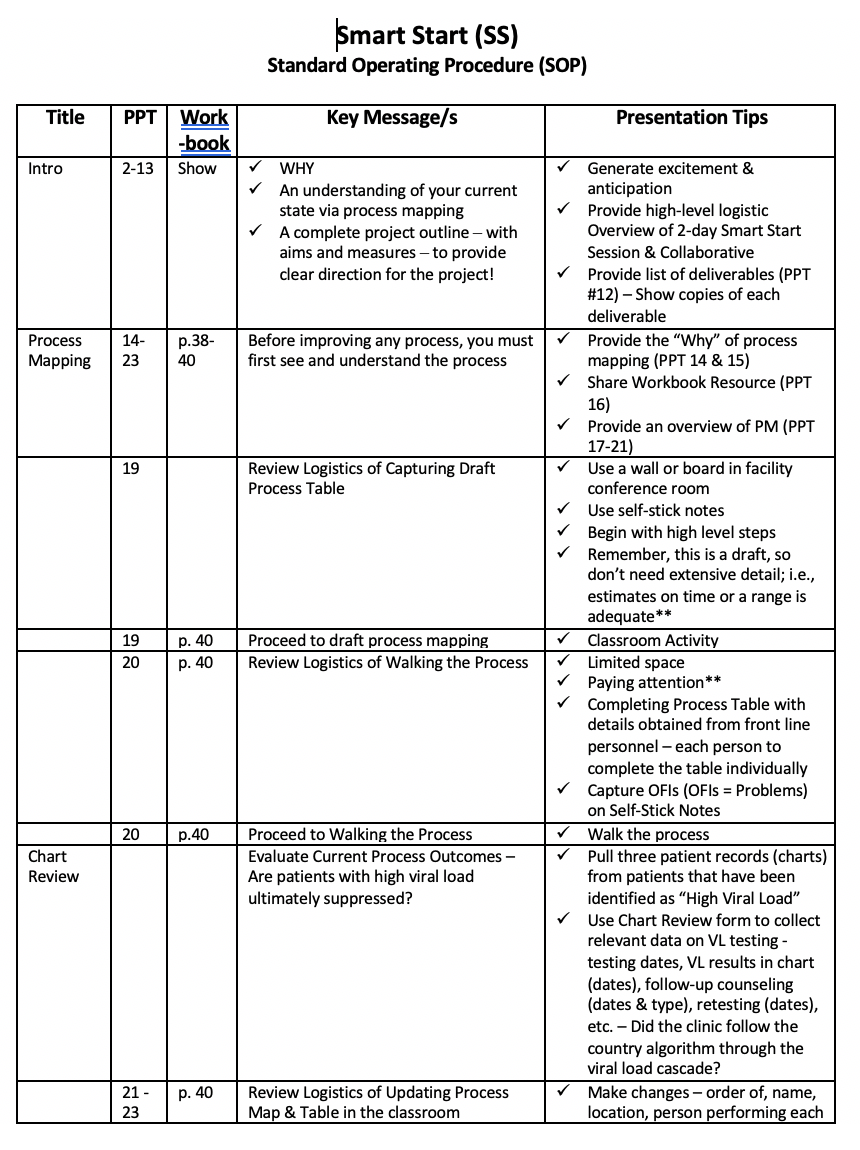 larccqi.org
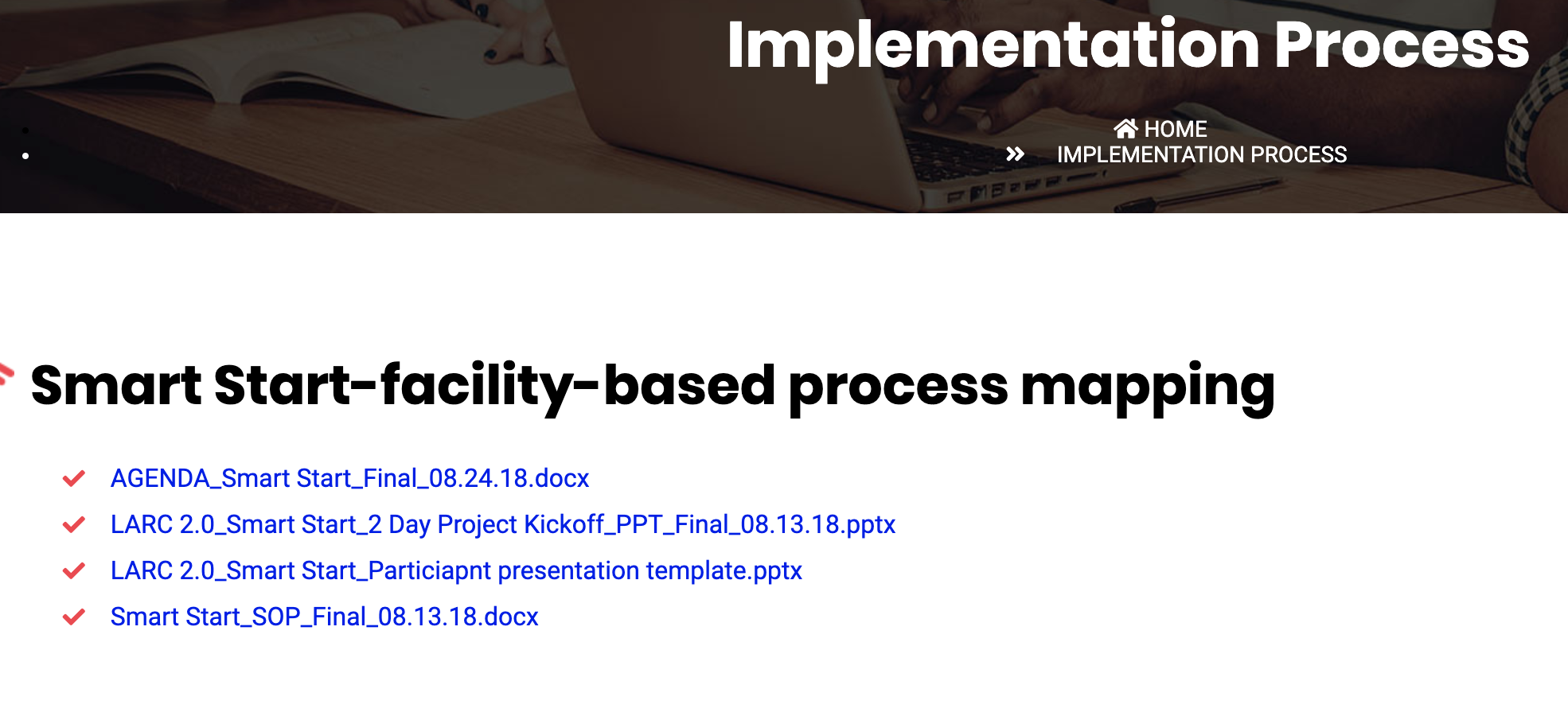 LARCCapability Maturity Model (CMM)
LARC Program Goals
To strengthen the viral load cascade to achieve better patient result (i.e., viral load suppression) 
To improve institutional capability for viral load scale-up
Capability Maturity Model
Developed by Carnegie-Mellon University  Software Engineering Institute (1987)
Introduced a process for assessing software  capability through a structured, sequential  manner
Described the maturation of each function  according to a linear scale of increasing capability
Can be adapted to evaluate an organization (or  regional initiative) capability
CMM Stages
Optimized – Focus on process
improvement
Stage 5
Measured – Processes are  measured and controlled
Stage 4
Stage 3
Defined – Processes are defined  and standardized for the  organization
Stage 2
Managed – Processes are  dependent on individuals and  are not standardized
Stage1
Initial - Processes are not  repeatable, poorly controlled,  and reactive
Organizational Assessment with CMM
Establish core functions in which capability is  required
Based on the organizational goals,	identify the  essential functions
Describe sequential stages of maturity of each  function
Progression is step-wise and linear
Characteristics that define each maturational stage
Progress from one stage to the next reflects a  meaningful improvement in a key function
Sets a clear path of achieving maturational goals
The LARC CMM tool covers 5 of the 6 phases in the viral load cascade.
CMM
CMM
CMM
CMM
CMM
Lab-Clinic Interface
Lab-Clinic Interface
Viral Load Cascade
72
Demand Creation for Testing
Specimen Collection and Processing
Laboratory Testing
Results Reporting
Results Interpretation and Client Management
Quality Improvement Collaborative
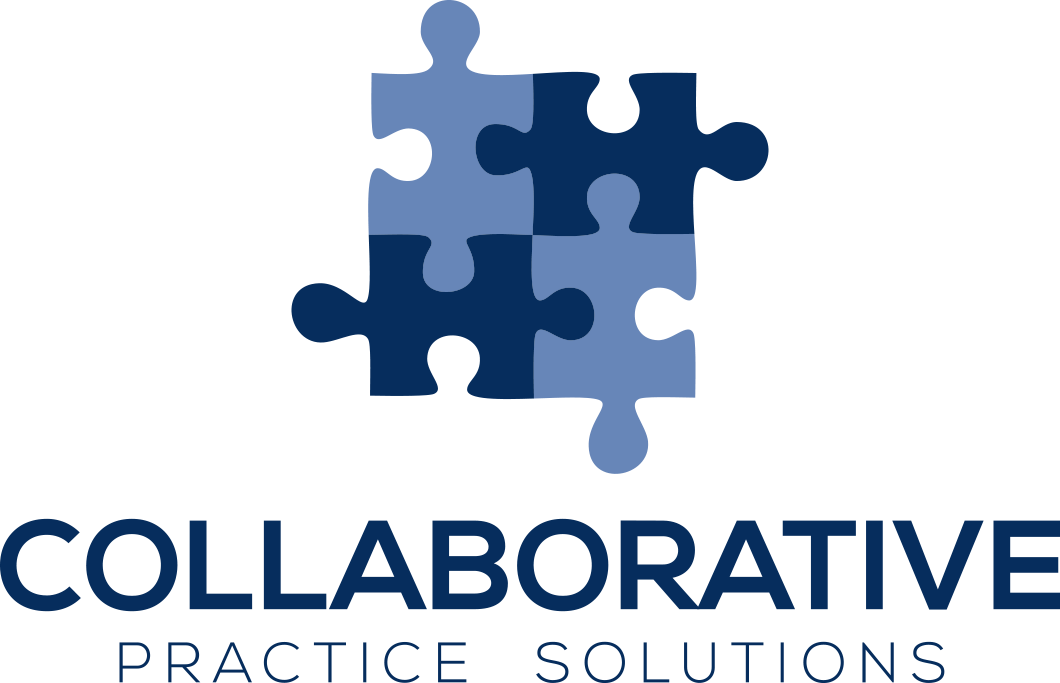 Thank You
LARC
LARC
Thank You
Questions
??????????????????